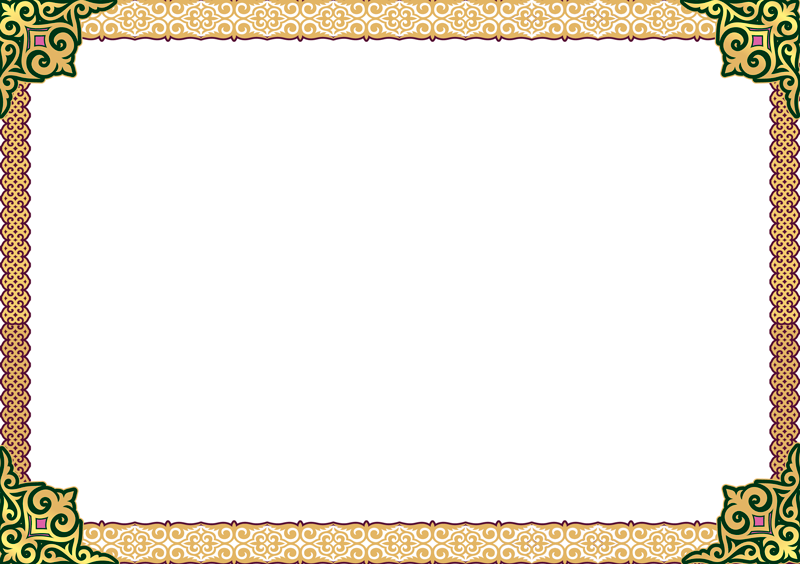 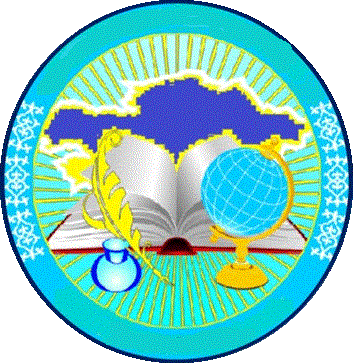 «Ақсу қаласы Қалқаман селолық округі       Қалқаман ауылы орта мектебі»КММ
«Ақсу қаласы Қалқаман селолық округі Қалқаман ауылы орта мектебі»КММ
КГУ «Средняя школа села Калкаман Калкаманского сельского округа г Аксу»
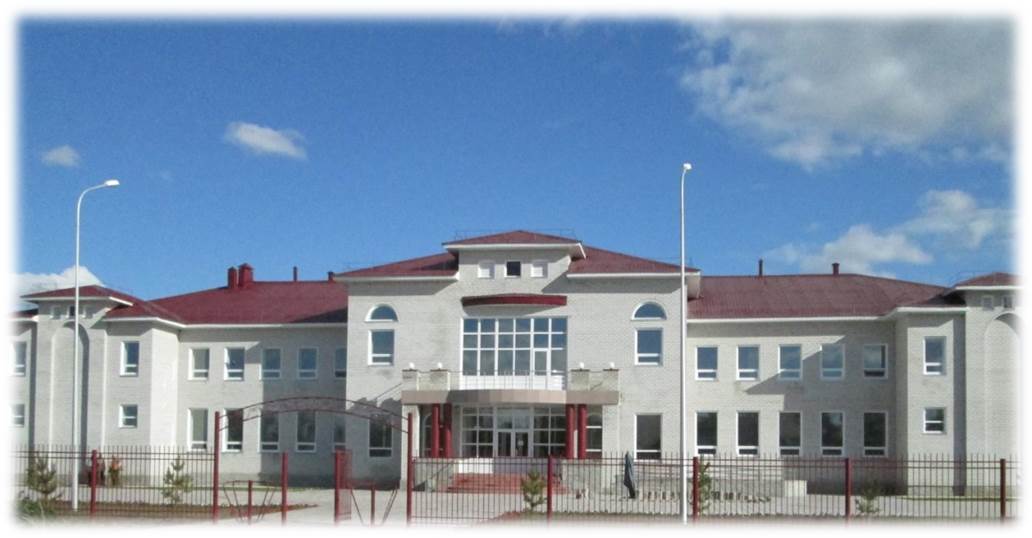 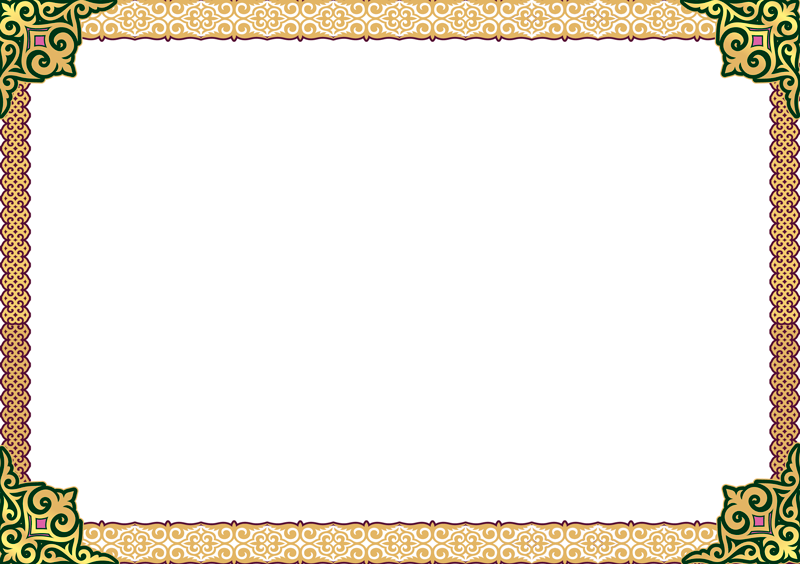 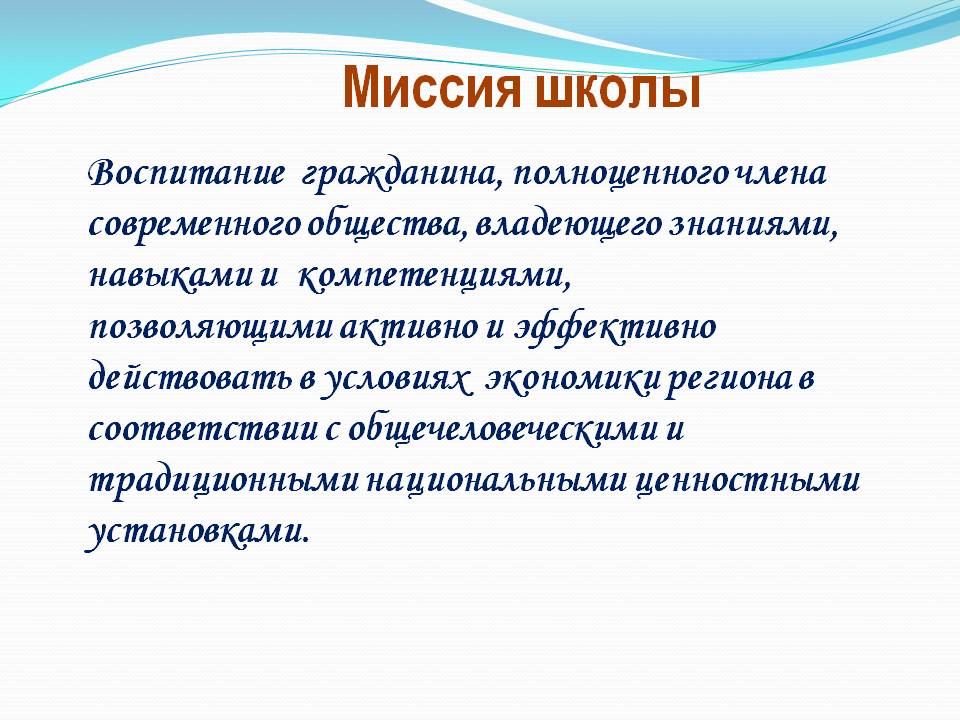 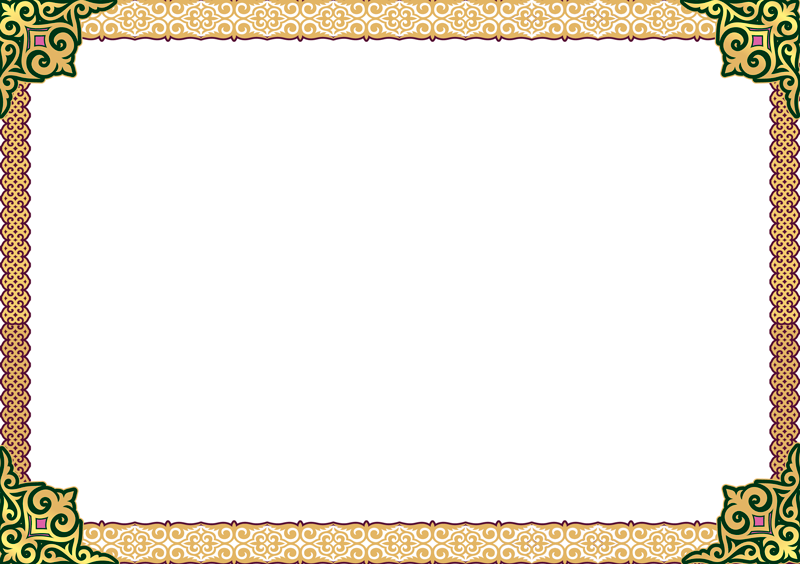 Мектептің компьютерлік саябағы:
Информатика кабинеті(14+1)
Информатика кабинеті(9+1)
Қазақ тілі кабинеті (Интерактивті  тақта, ПК,      10 ноутбук)
Тарих кабинеті (ПК, сканер, принтер, интерактивті тақта)
Физика кабинеті (ПК, проектор, экран)
Химия кабинеті (ПК, интерактивті тақта, принтер)
Республика залы (ПК, интерактивті тақта)
Шахмат кабинеті (ПК, интерактивті тақта)
Мультимедиялық кабинет(ПК, 16 ноутбуко, принтер)
Информатика кабинеті(10+1)
Мектептің компьютерлік саябағы:
1 компьютерге оқушылар саны
1-11 сыныптар – 4,     5-11 сыныптар-3
Интернет желісіне қосылу
Провайдер «Zebratelecom»
Интернет жылдамдығы 10 Мбит/сек
Келесі кабинеттерде интернет бар: 
Информатика кабинеті(10)
Информатика кабинеті(11)
библиотека,
Қазақ тілі кабинеті 14
бухгалтерия,
Директор кабинеті,
Қабылдау бөлмесі , 
3 әкімшілік кабинеті,
Психолог кабинеті,
Медициналық  кабинет
Тренер кабинеті
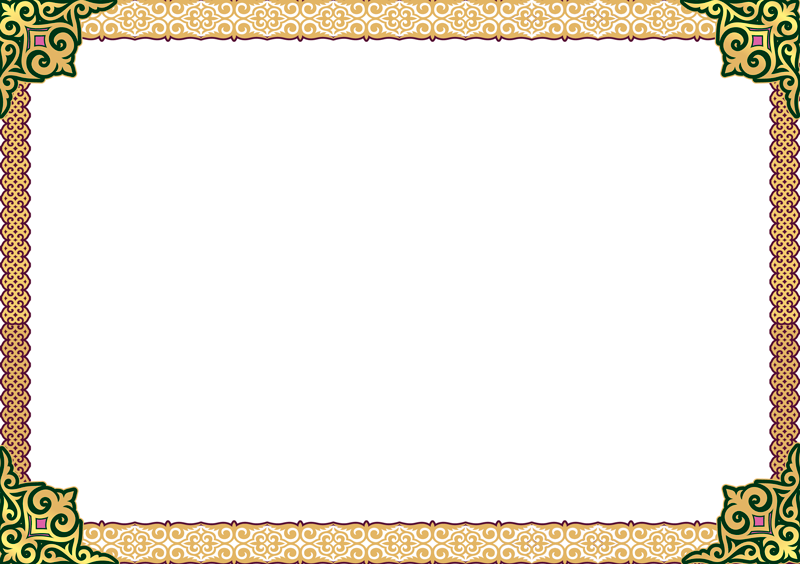 Оқу кабинеттерінің 
жаңа  модификациямен камтылған үлесі 25%:

Информатика  кабинеті(14+1)
Информатика кабинеті(9+1)
Қазақ тілі кабинеті(Интерактивті тақта, ПК,      10 ноутбук)
Тарих кабинеті(ПК, сканер, принтер, интерактивті тақта)
Физика кабинеті(ПК, проектор, экран)
Химия кабинеті(ПК, интерактивті тақта, принтер)
Республика залы (ПК, интерактивті тақта)
Шахмат кабинеті(ПК, интерактивті тақта)
Мультимедийлық кабинет (ПК, 16 ноутбук, принтер)
Информатика кабинеті(10+1)
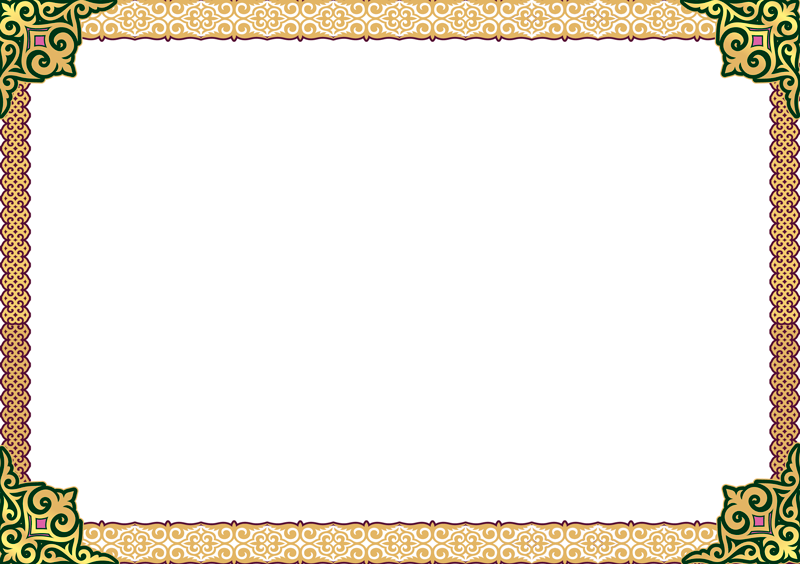 Мектептің  2018-2019 оқу жылына арналған мақсаты
Цель школы на 2018-2019  учебный год


 Приобретение кабинетов новой модификации -биологии и физики.
Введение трехъязычия в преподавании предмета химии через факультативные занятия.
Переход 6,8,9 классов на обновленное содержание образования.
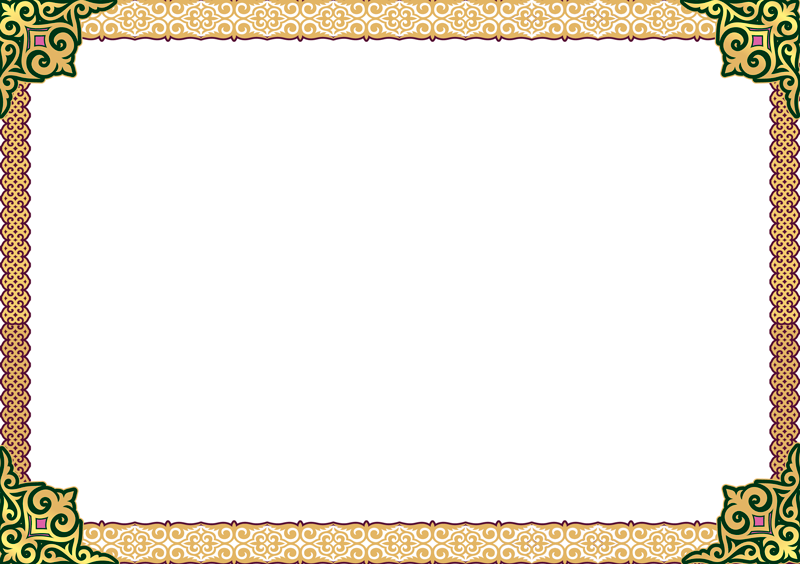 «Час Кода»сыныптан
 тыс жұмыс
Мұғалімнің сабаққа
 дайындығы
АКТ сабақта қолдану
Оқушылардың онлайн
 тестілеуі
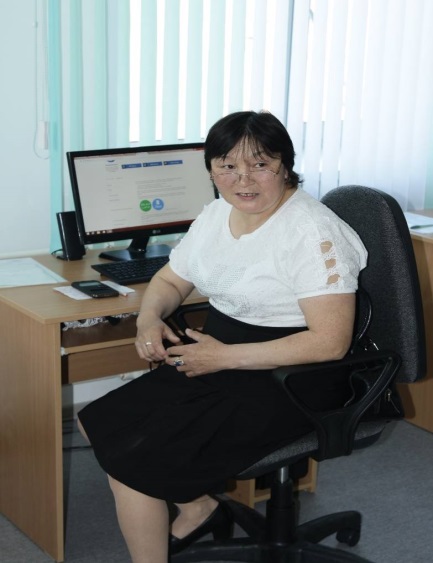 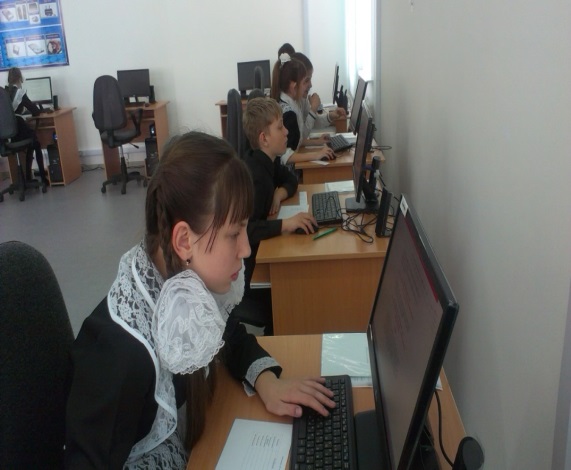 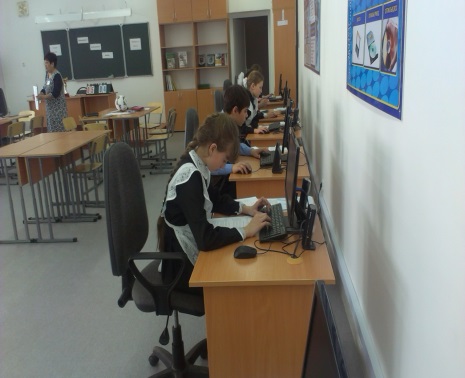 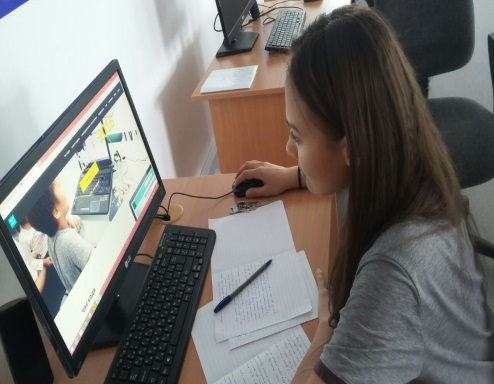 Сандық оқу ресурстарымен
 жұмыс
Онлайн сабақтар
 қарау
Күнделік 
электрондық журналымен
 жұмыс
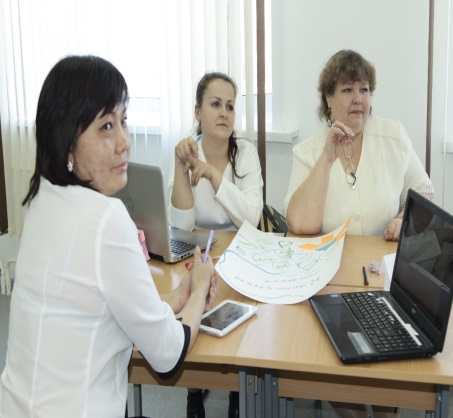 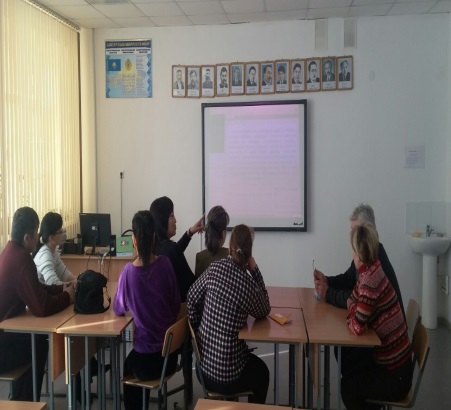 Bilimland сайтында 
жұмыс жасау семинары
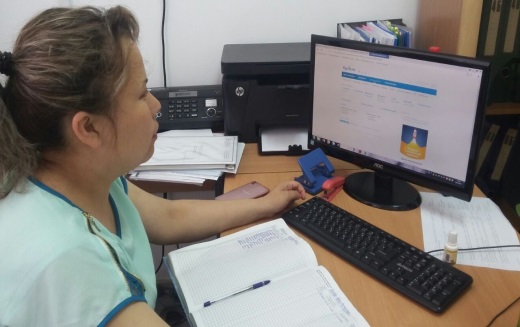 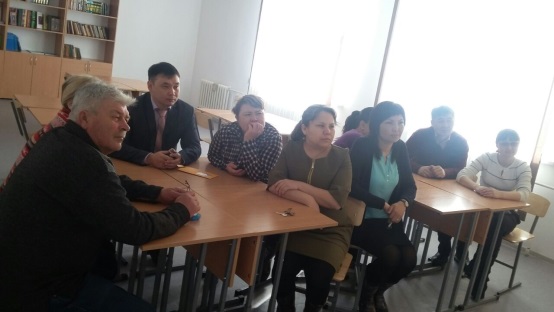 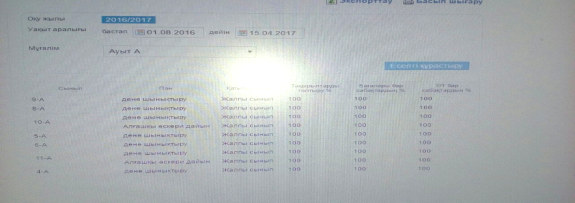 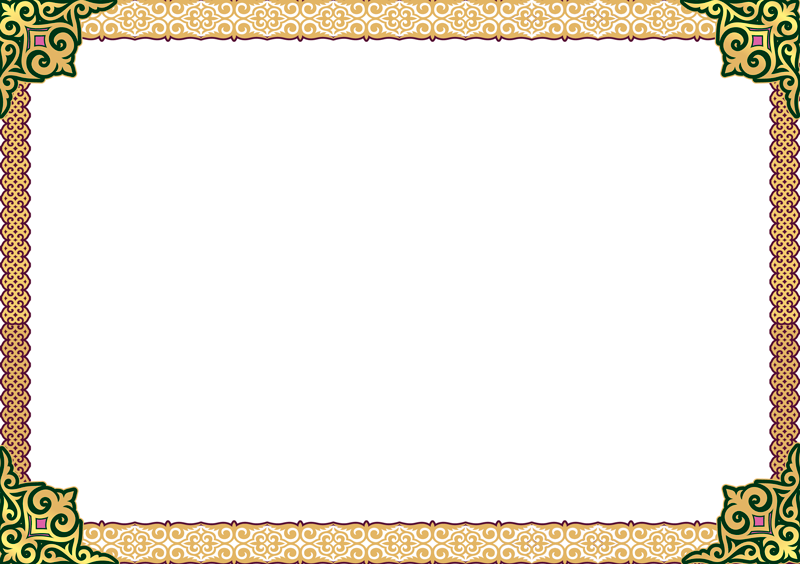 Наша гордость
2015-2016 учебный год  «Алтын белгi» 1)Курметбек Хансулу
                                   2) Жилкайдар Саулегуль;
2016-2017 учебный год «Үздік аттестат » 1 выпускник 
                                                                               1)Курметбек Бекболат
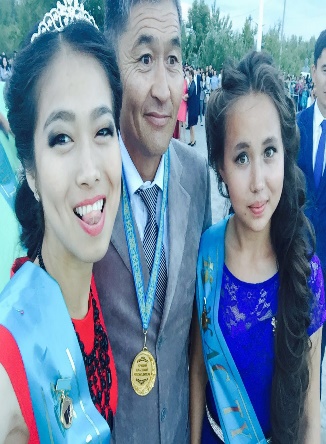 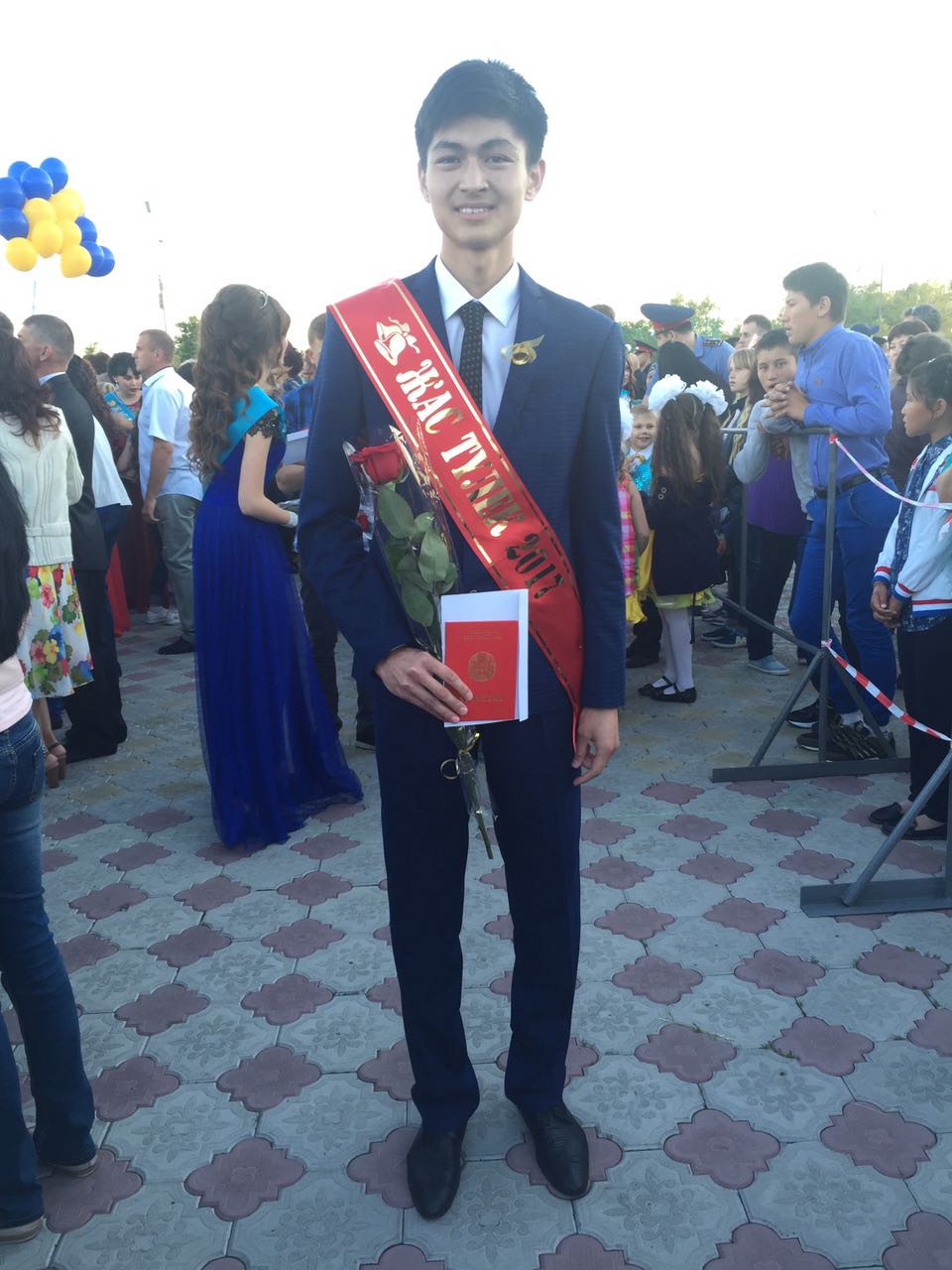 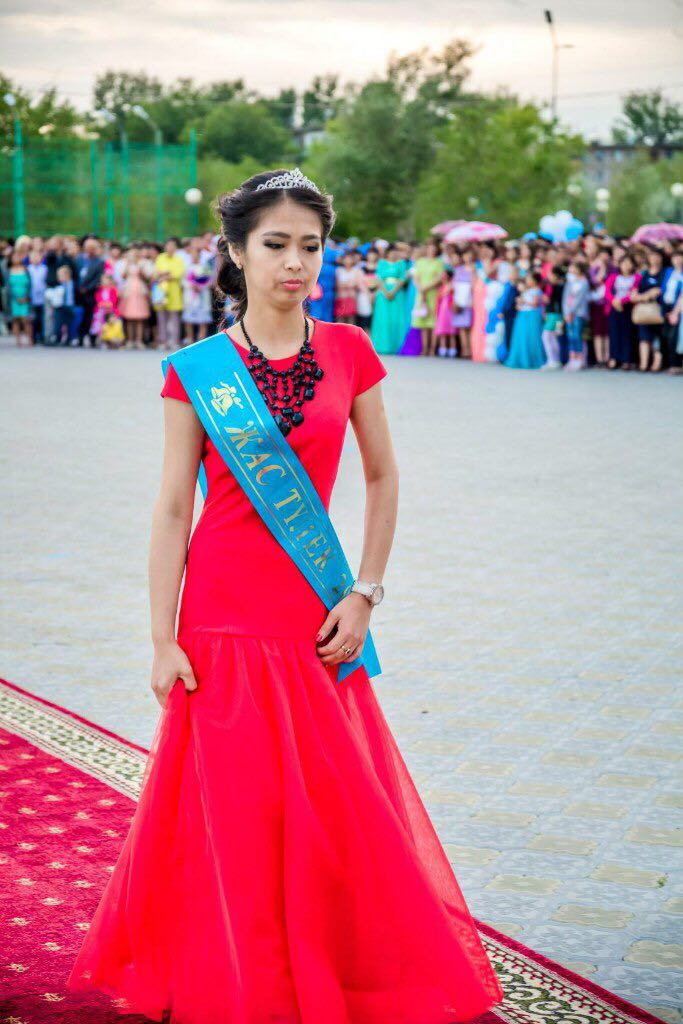 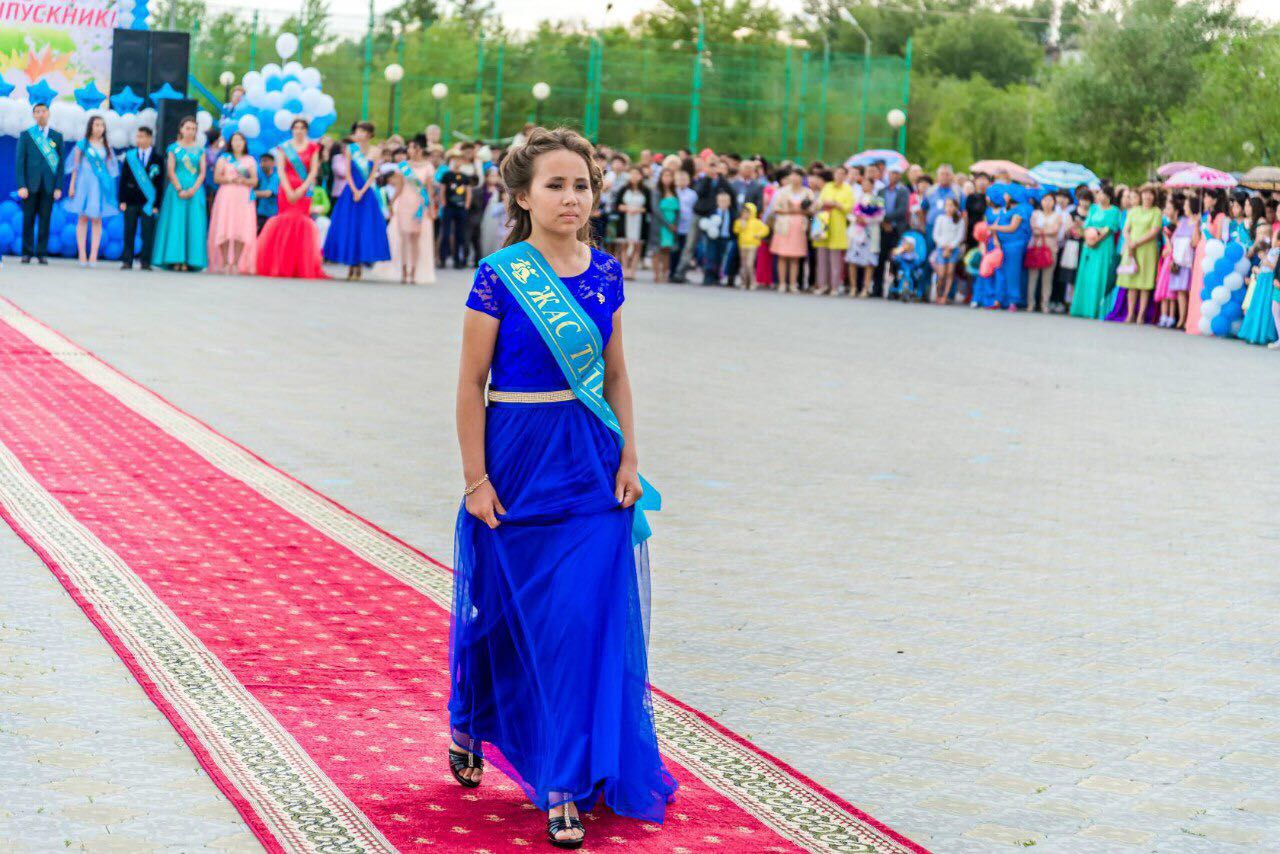 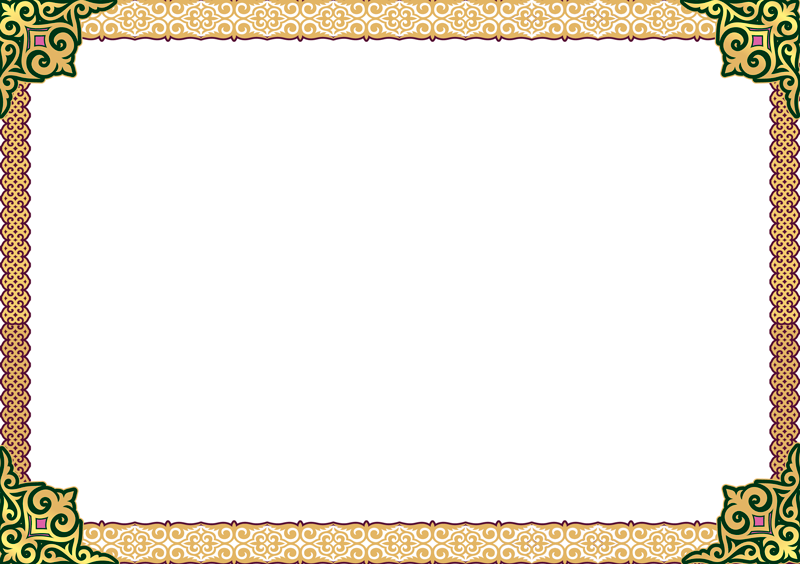 2015-2017 оқу  жылының  ұлттық бірыңғай тестілеу қорытындысы 
Результаты ЕНТ за  период 2015-2017 года
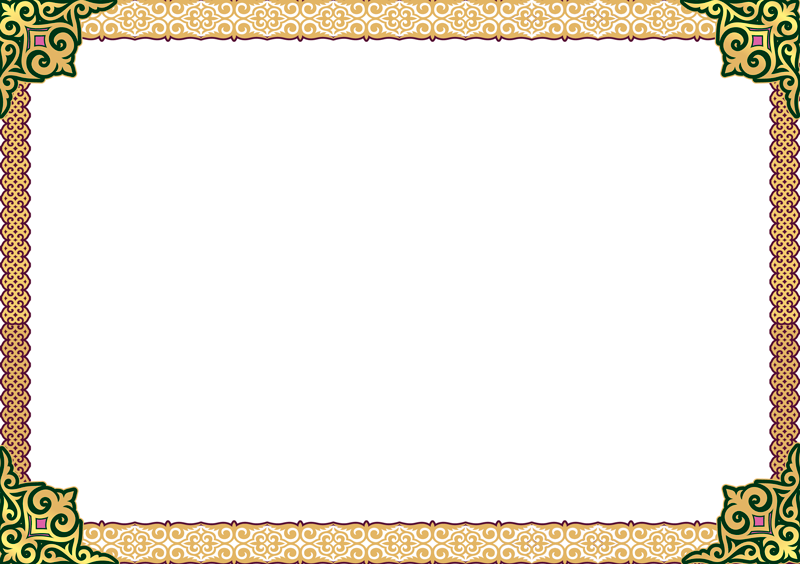 Оқушылар туралы мәлімет 
Контингент учащихся
Оқуды  табысты меңгерген оқушылар үлесі 
Качество знаний учащихся по школе
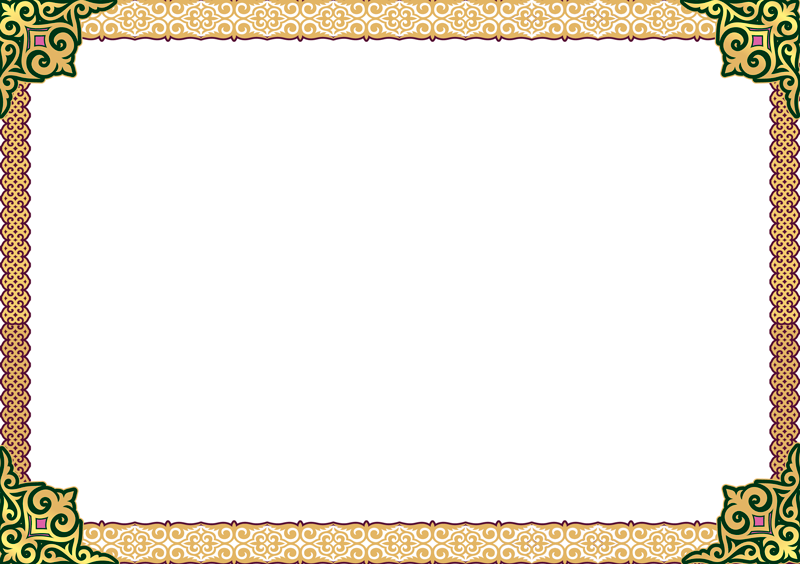 9 және 11 сынып оқушылары туралы ақпарат
Информация по выпускникам 9,11 классов
9,11 сынып оқушыларының оқуға орналасуы
Трудоустройство выпускников
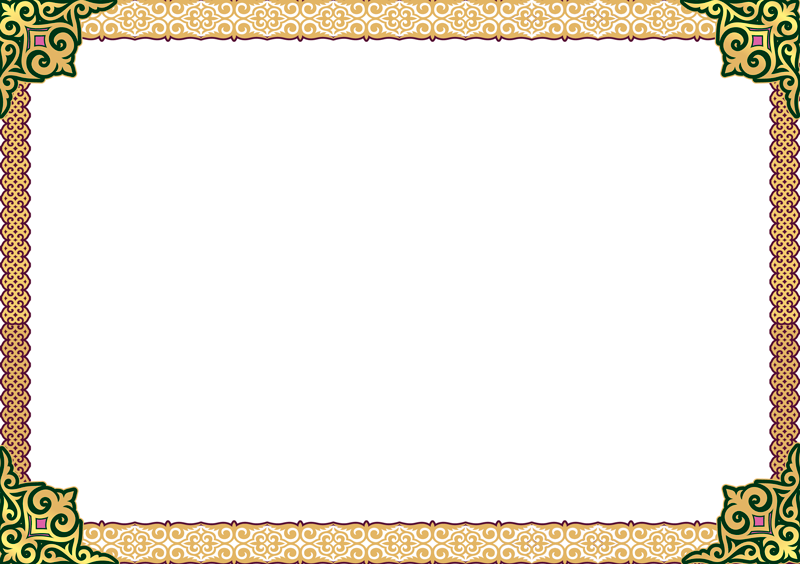 Педагогикалық кадрлар туралы мәлімет
Информация по кадровому составу учителей школы
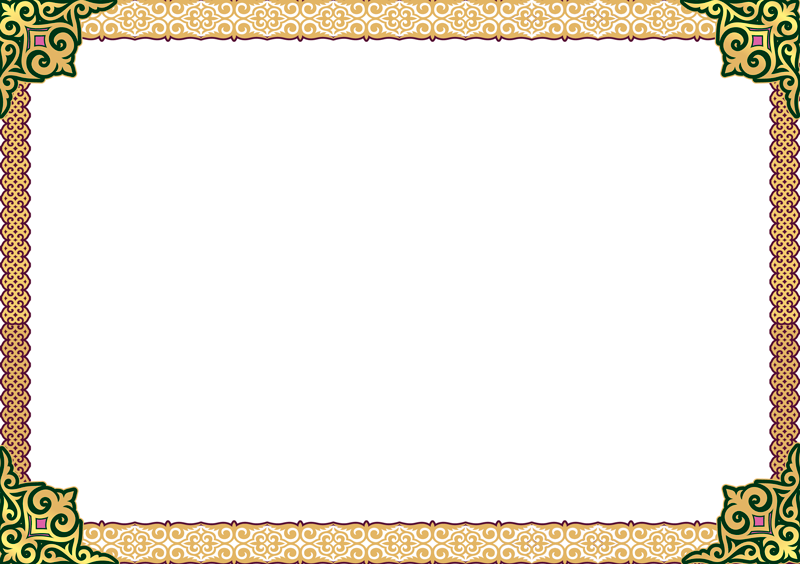 Мектептегі жас  мамандар үлесі 14%
Качественный состав молодых специалистов 14%
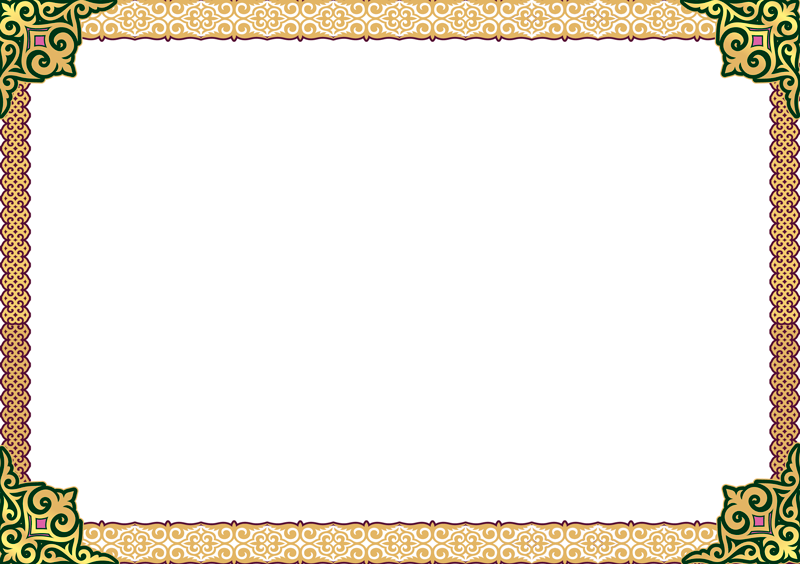 Ағылшын тілінде курстан өткен мұғалімдер
Учителя, прошедшие курс обучения преподавания на английском языке
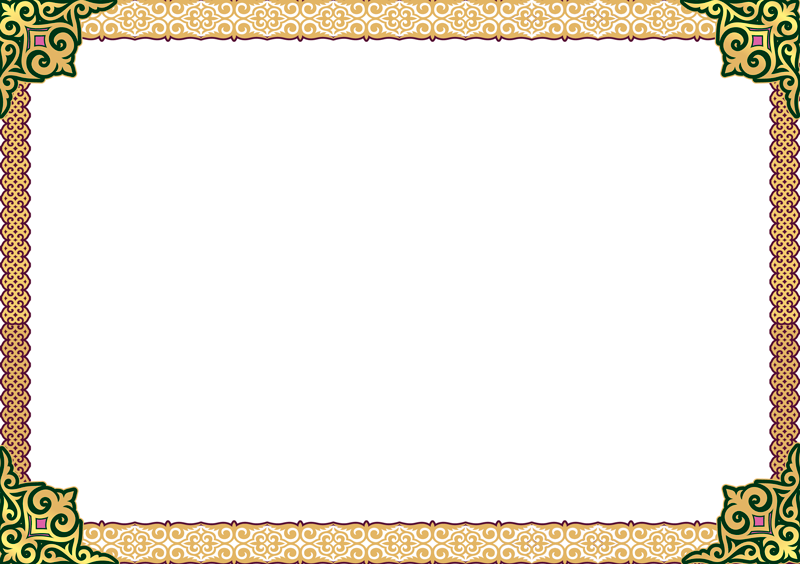 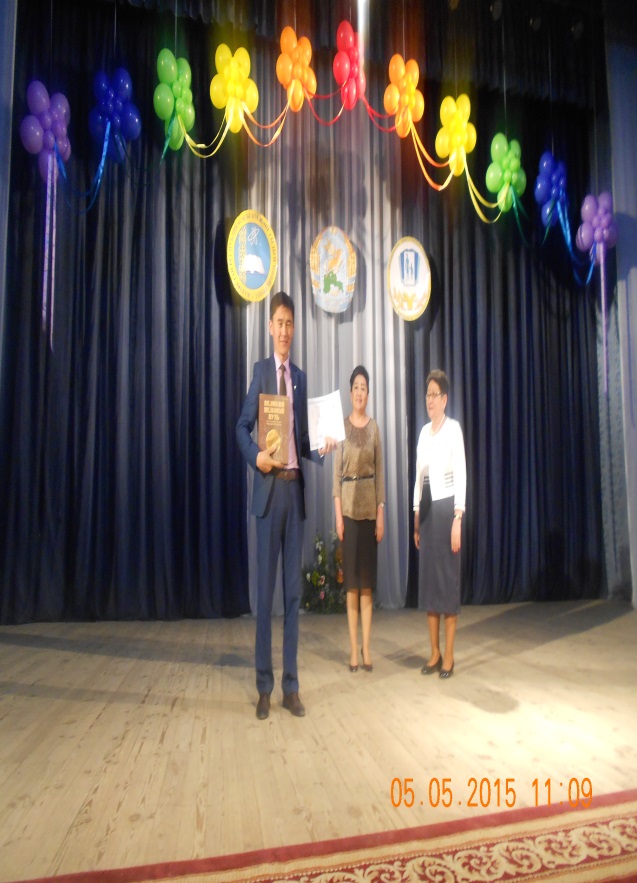 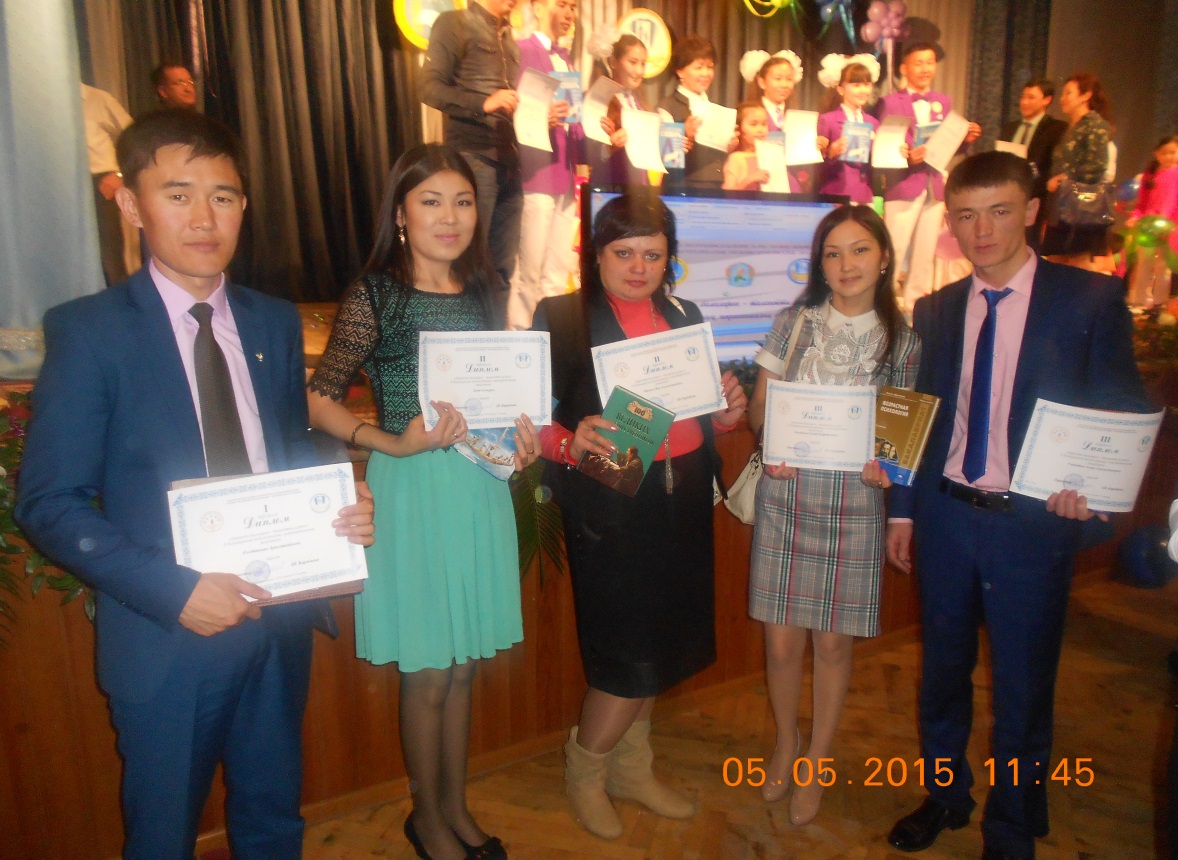 Солтанхан Арыстанбек
«Дарынды балаға-талантты ұстаз» 
халықаралық байқау 1 орын
 Петропавл қаласы
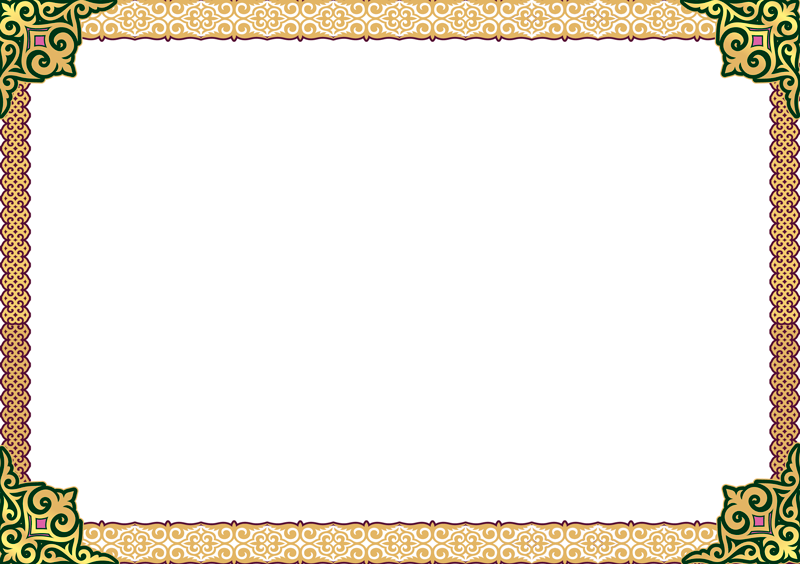 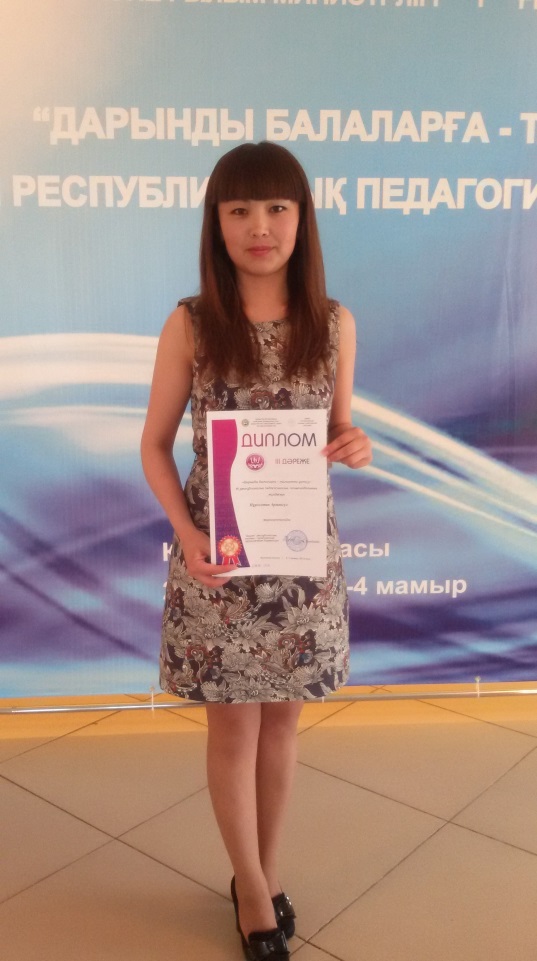 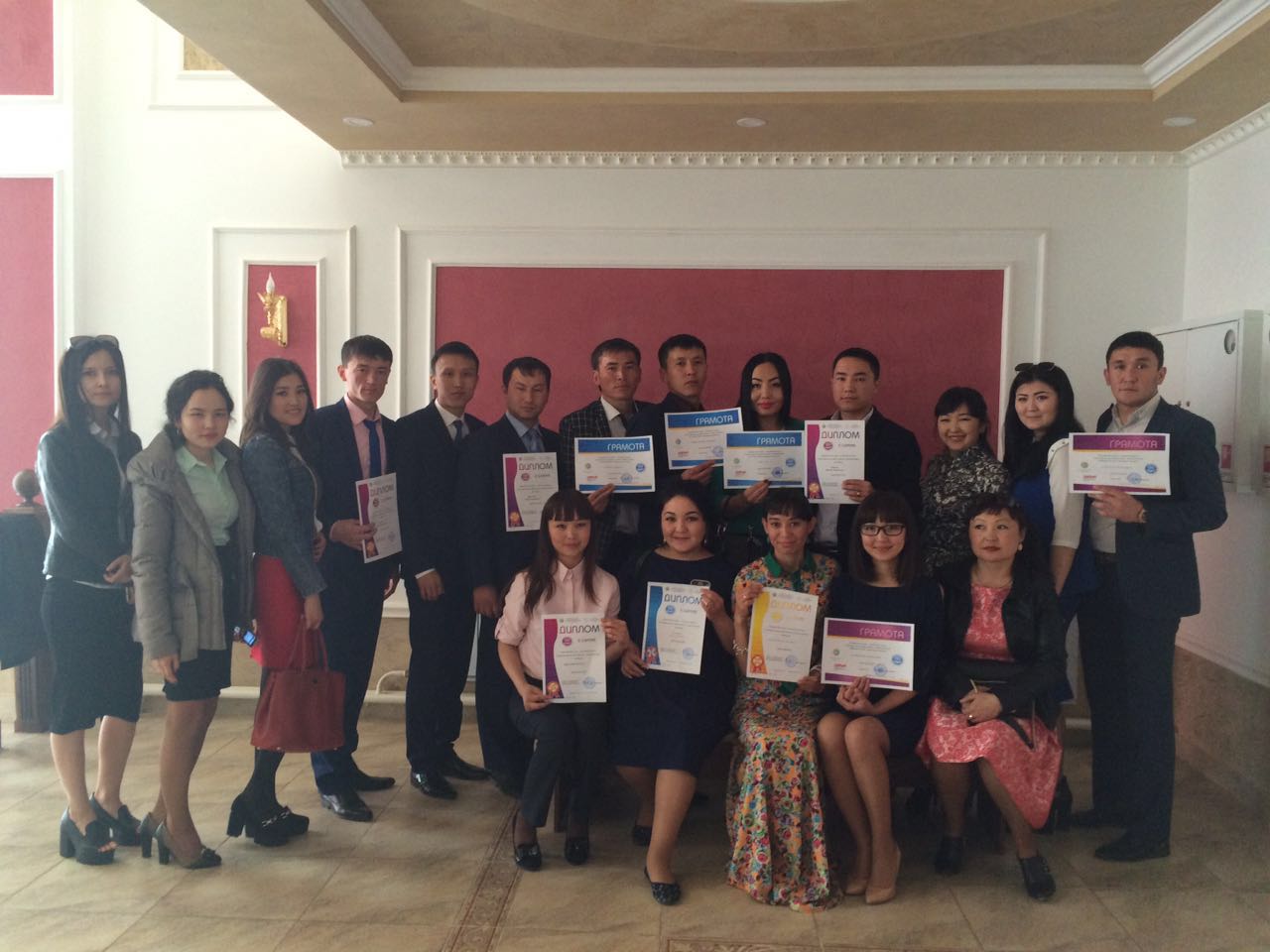 Нурсолтан Армангул «Дарынды балаға-талантты ұстаз» Республикалық байқау 3 орын Қостанай қаласы
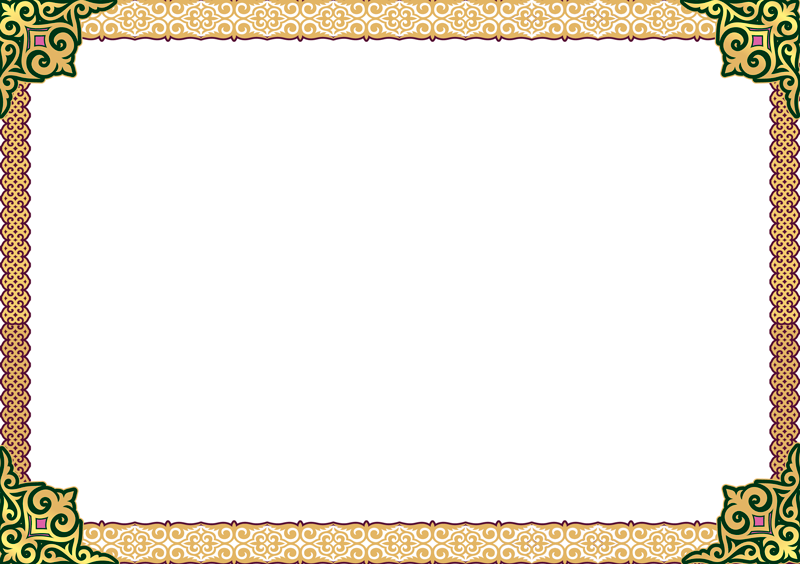 Материалдық-техникалық қамтамасыз ету
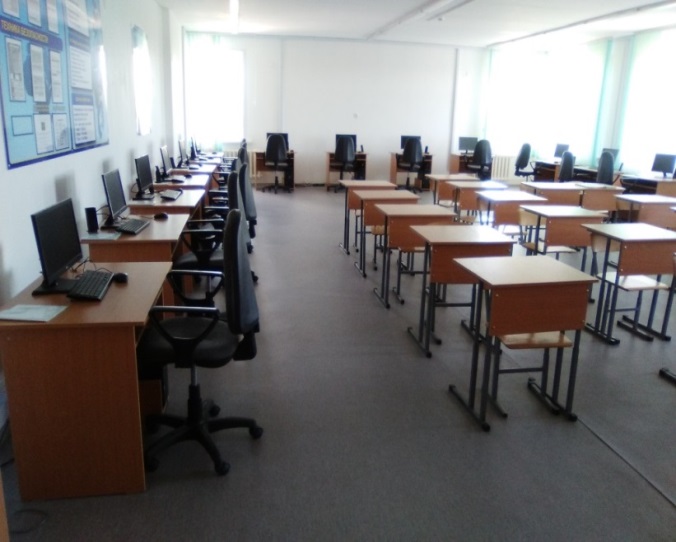 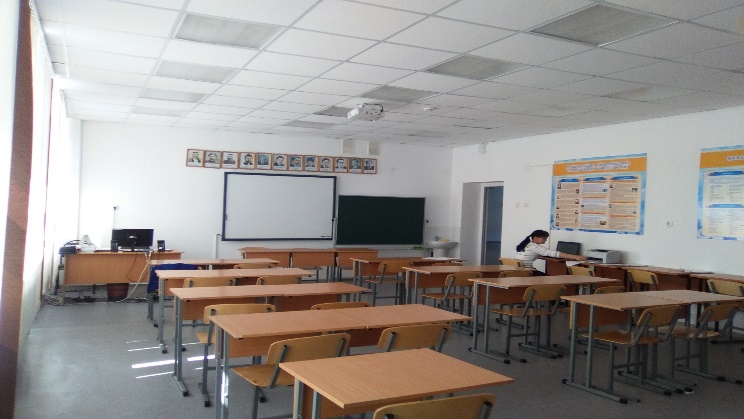 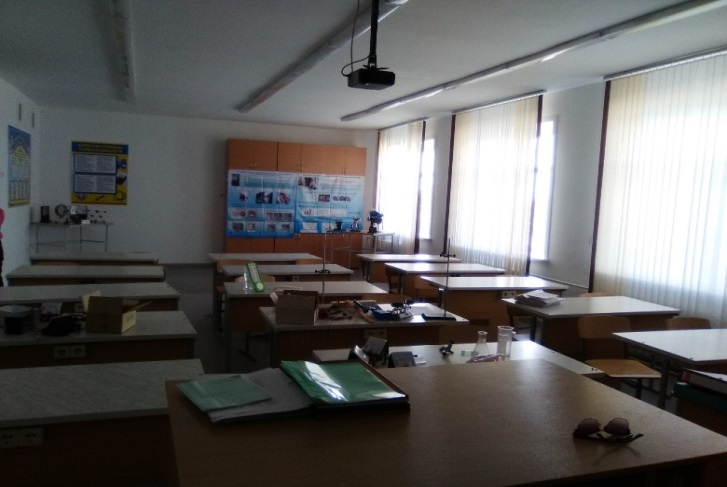 Информатика кабинеті
Қазақ тілі кабинеті
Физика кабинеті
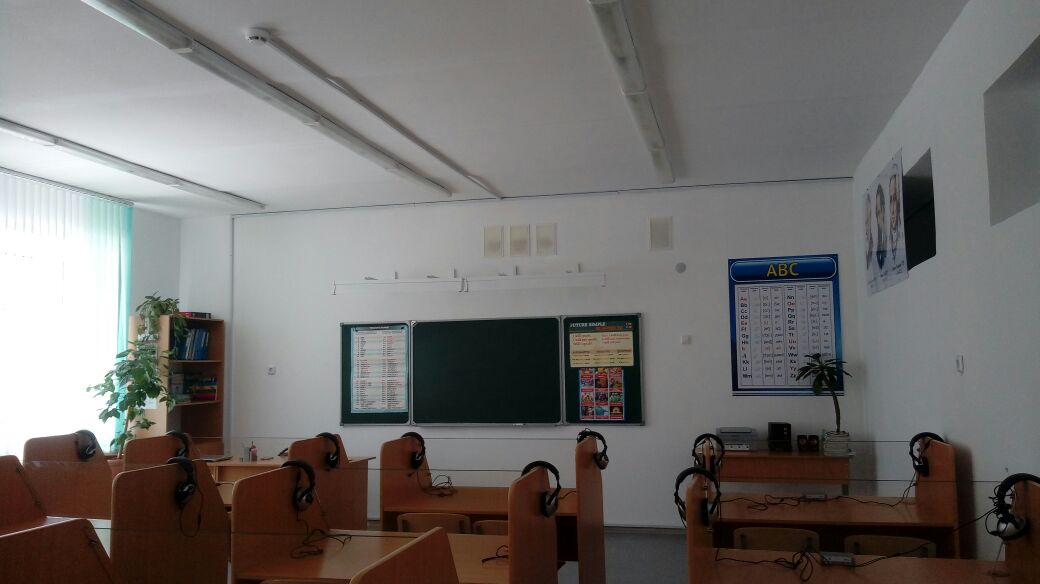 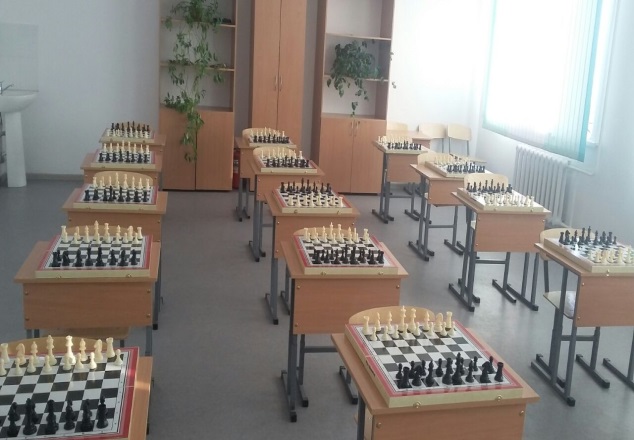 Ағылшын тілі кабинеті
Шахмат кабинеті
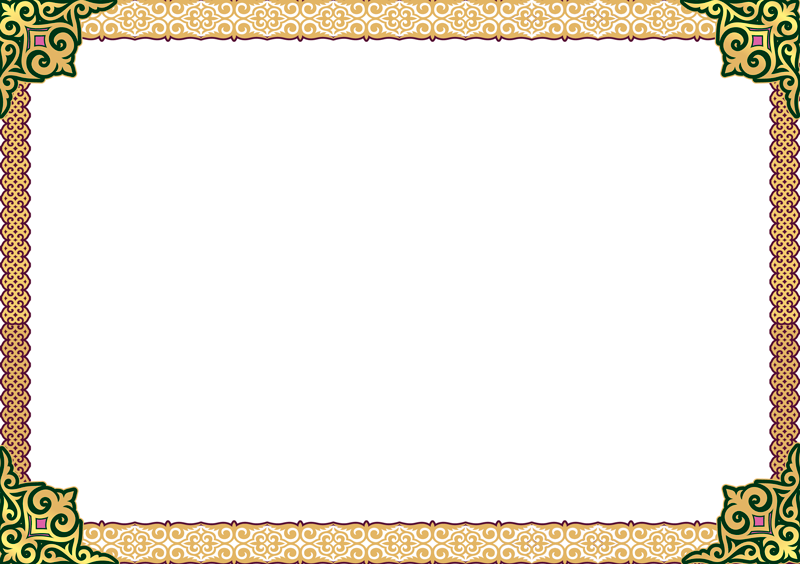 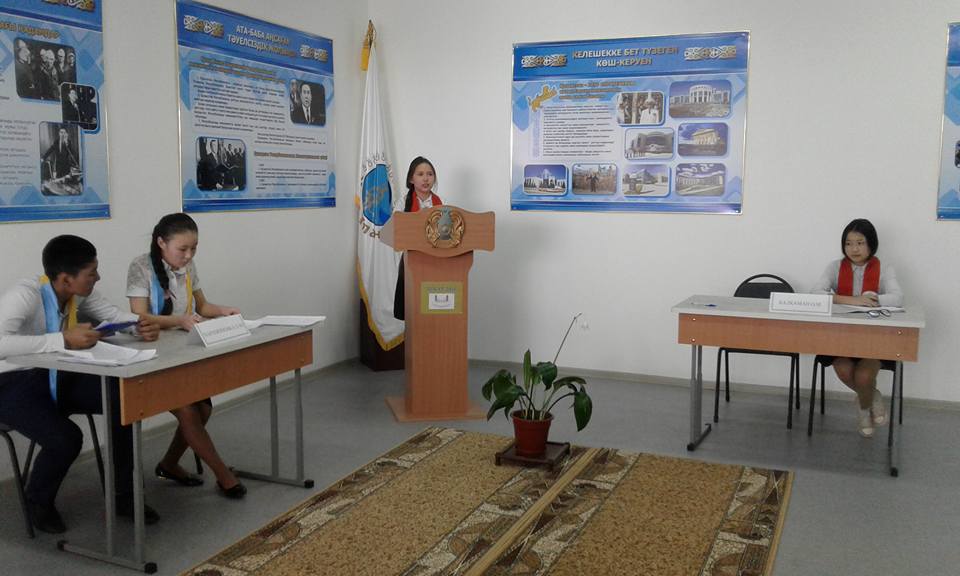 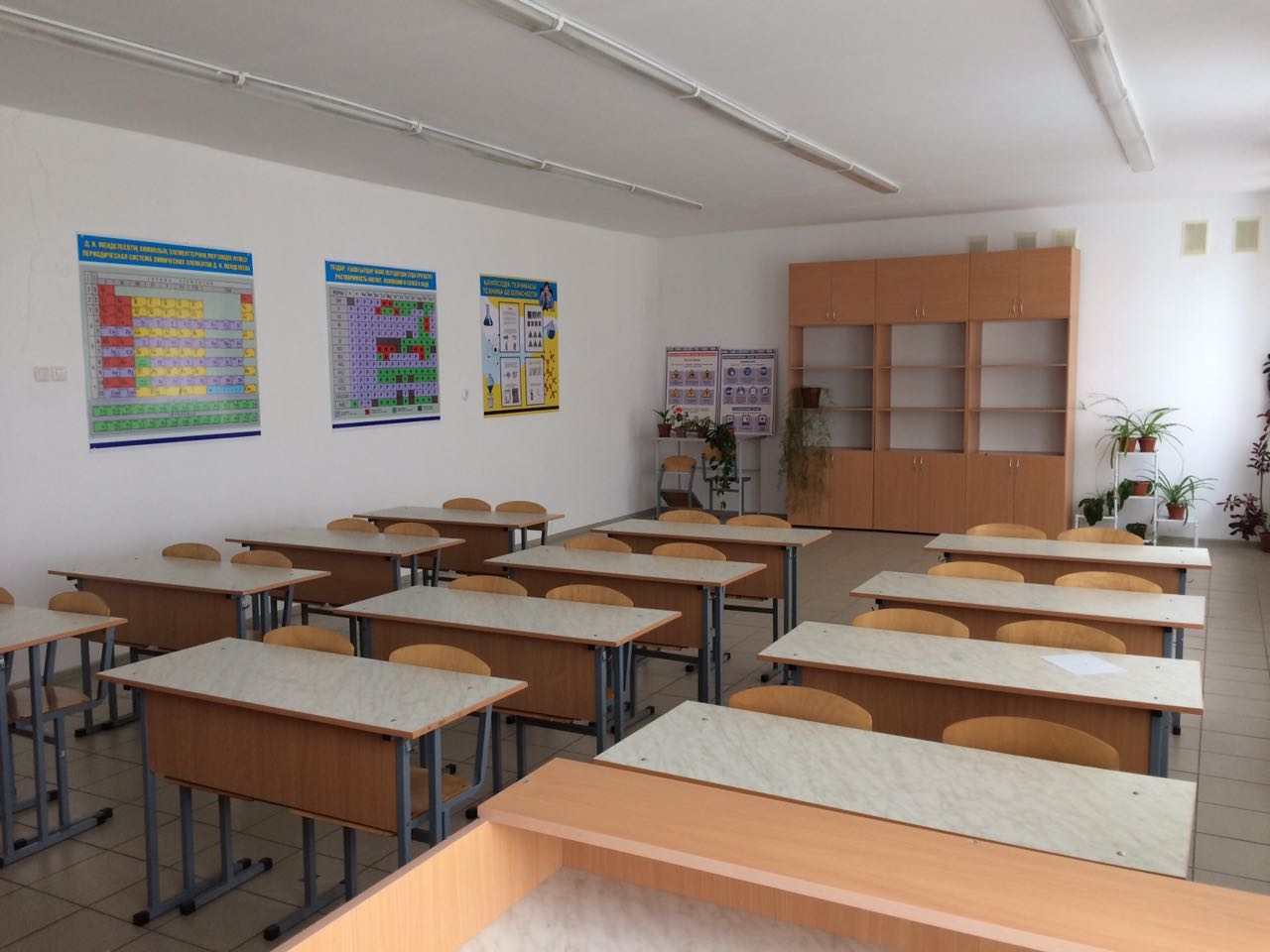 Бірінші президент кабинеті
Химия кабинеті
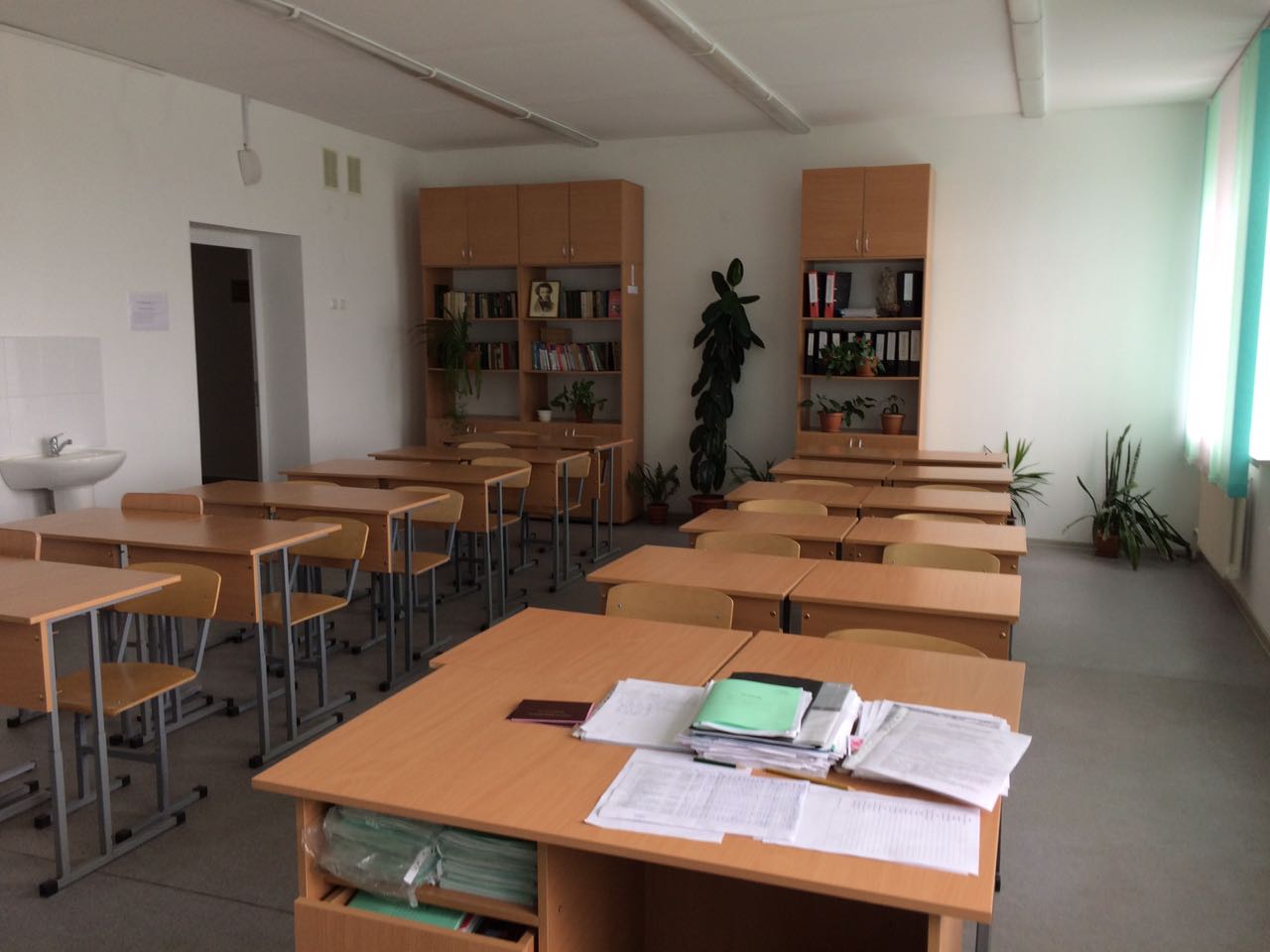 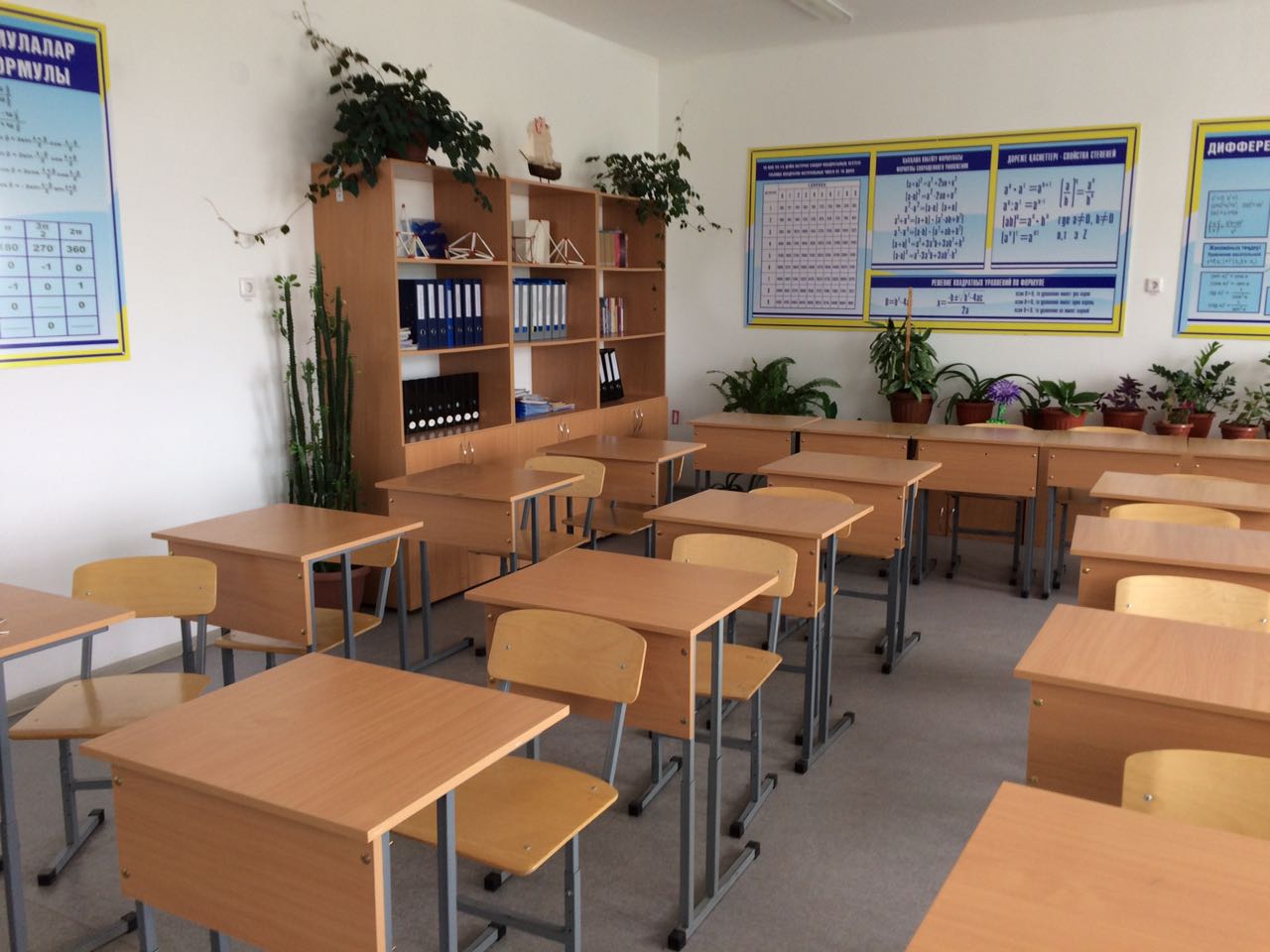 Орыс тілі кабинеті
Математика кабинеті
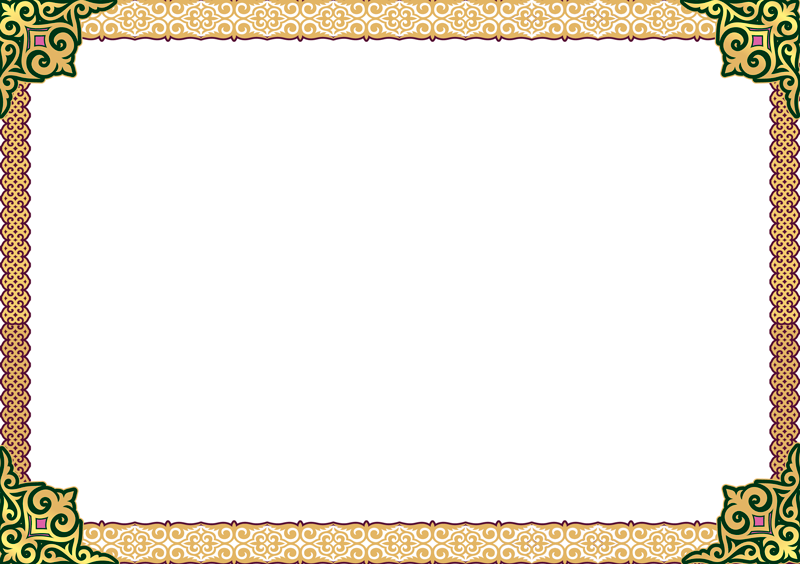 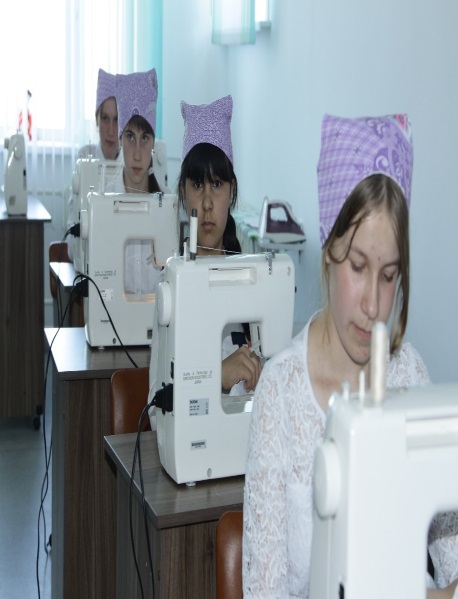 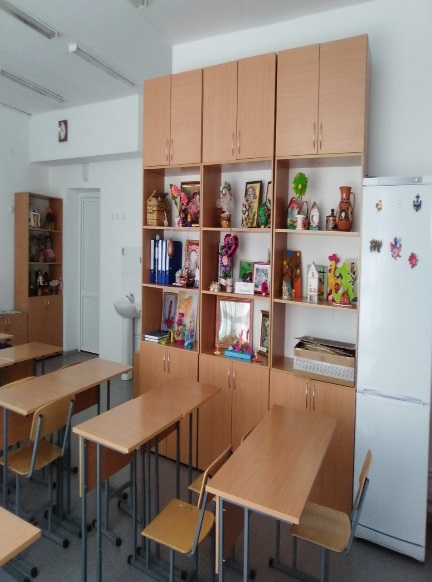 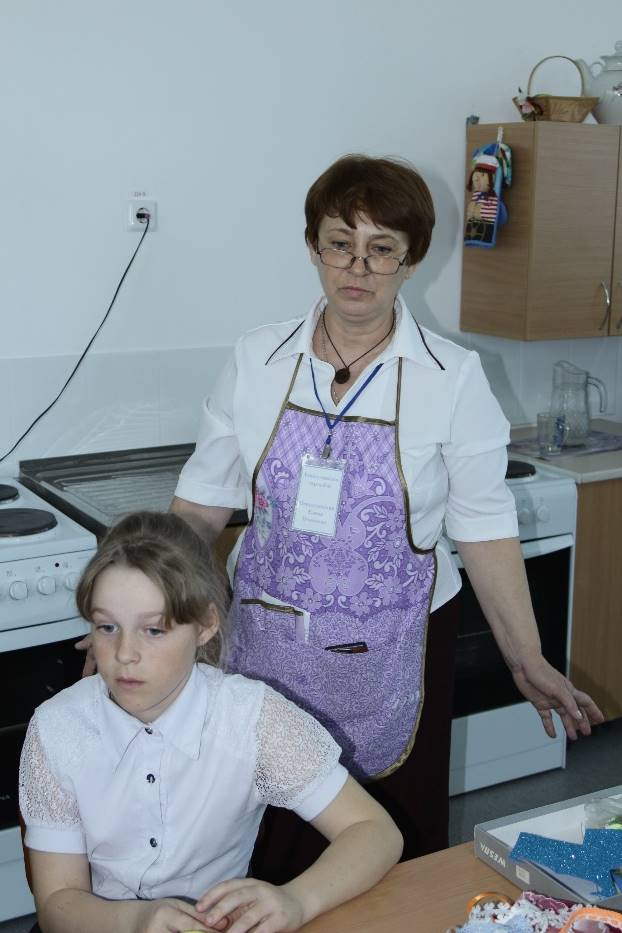 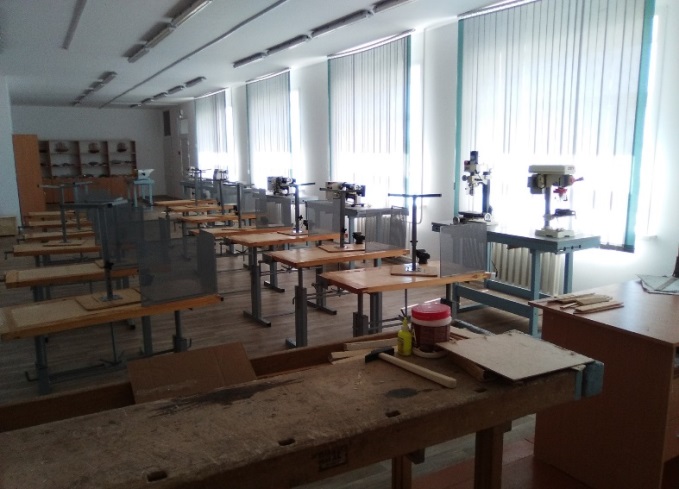 Технология кабинеті (ұлдар)
Технология кабинеті (қыздар)
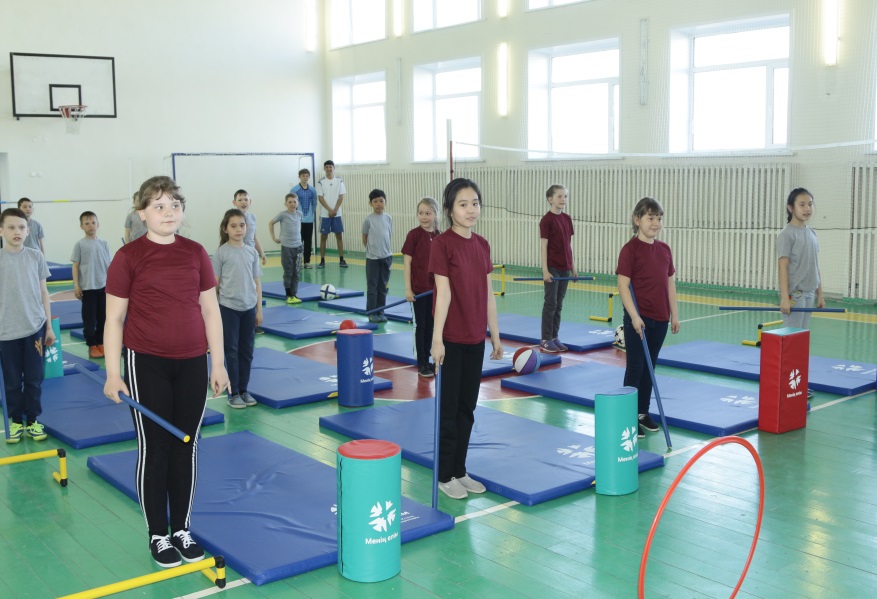 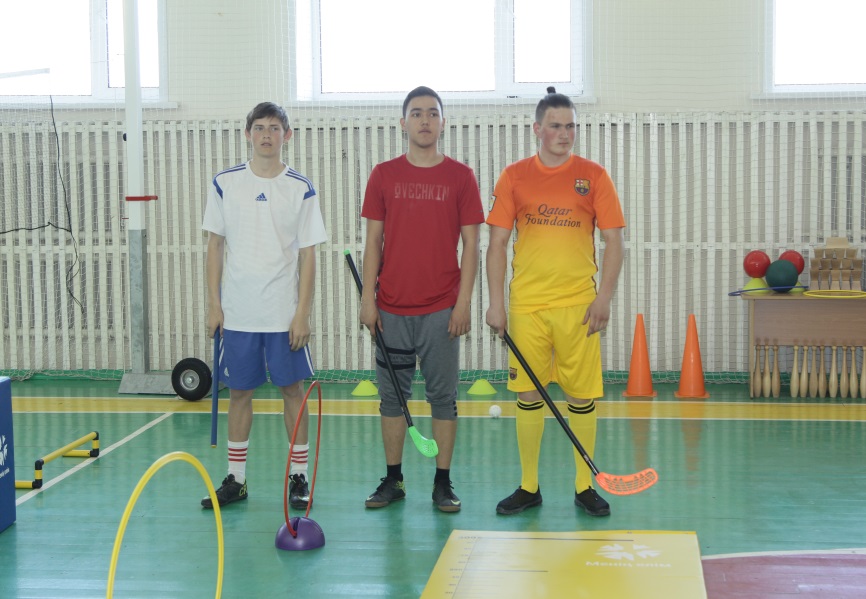 Спортзал
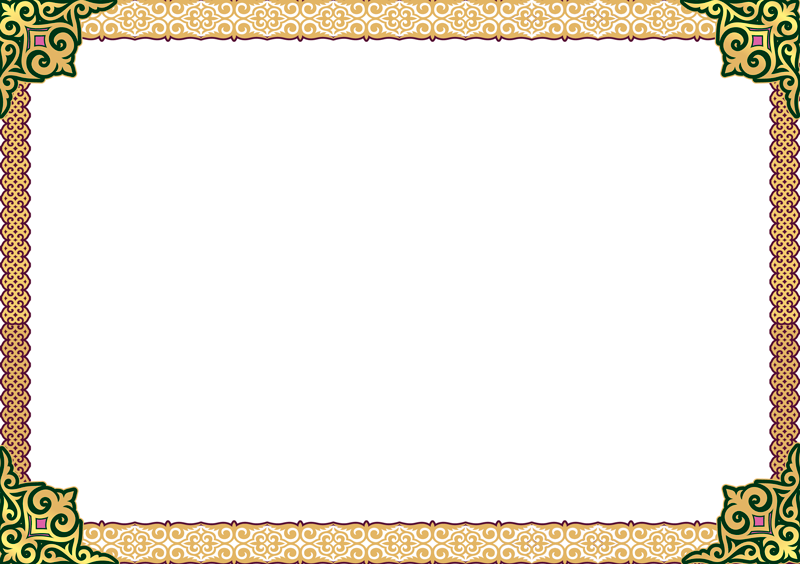 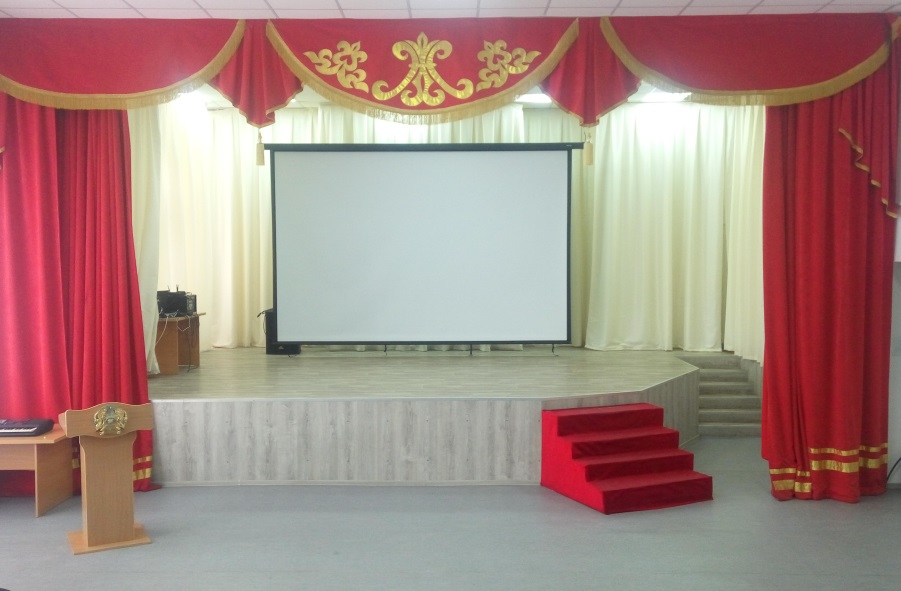 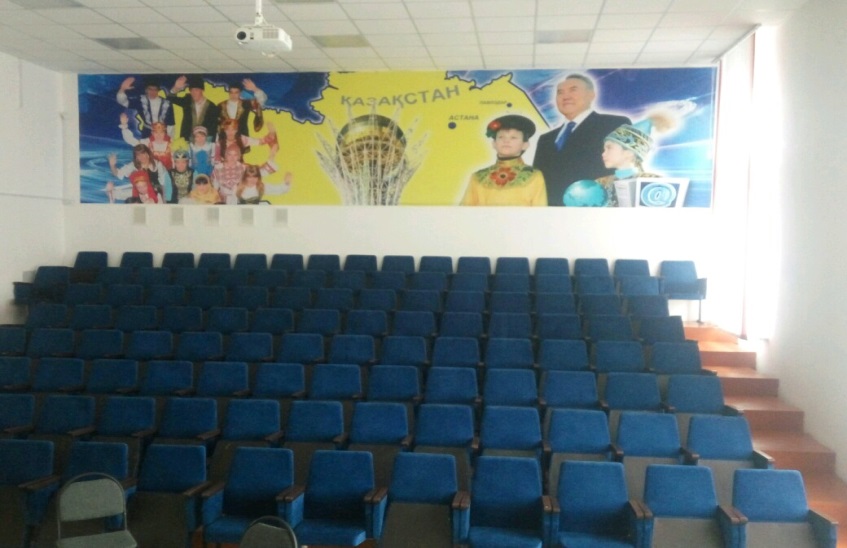 актовый зал
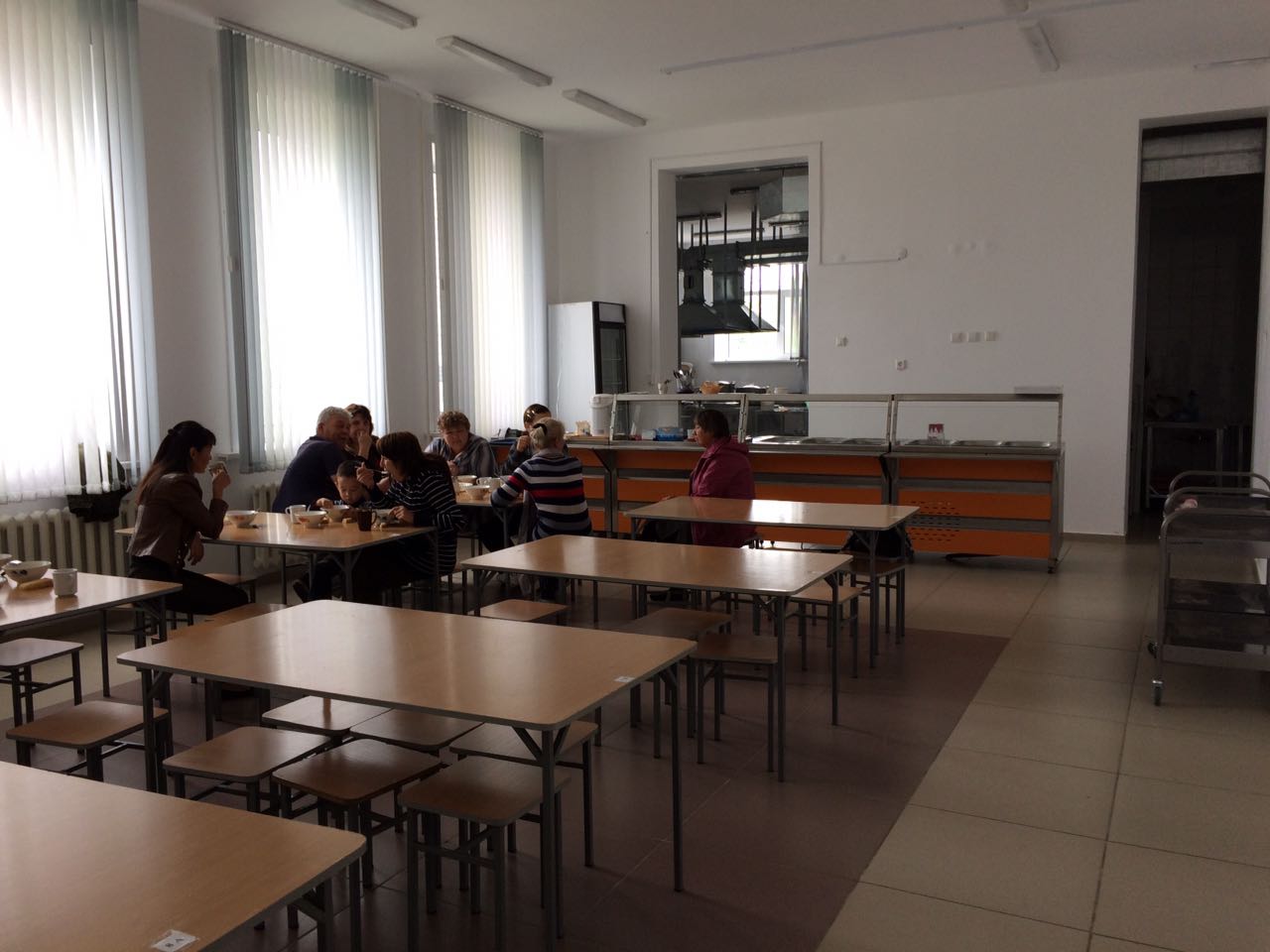 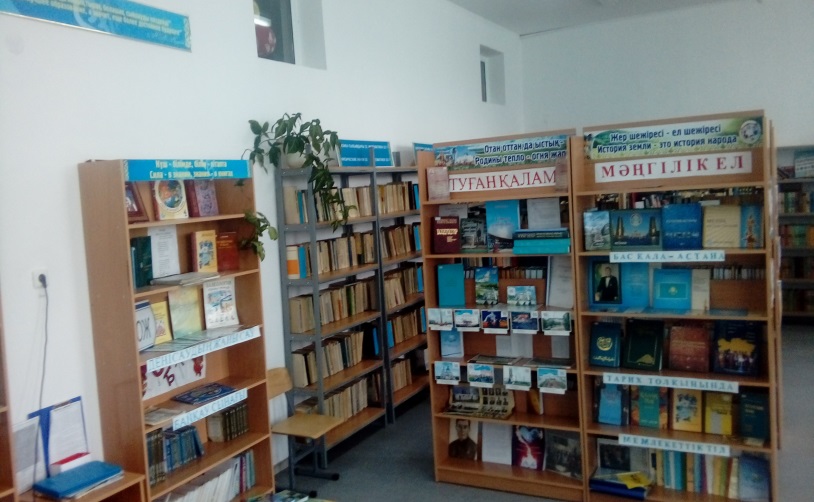 асхана
кітапхана
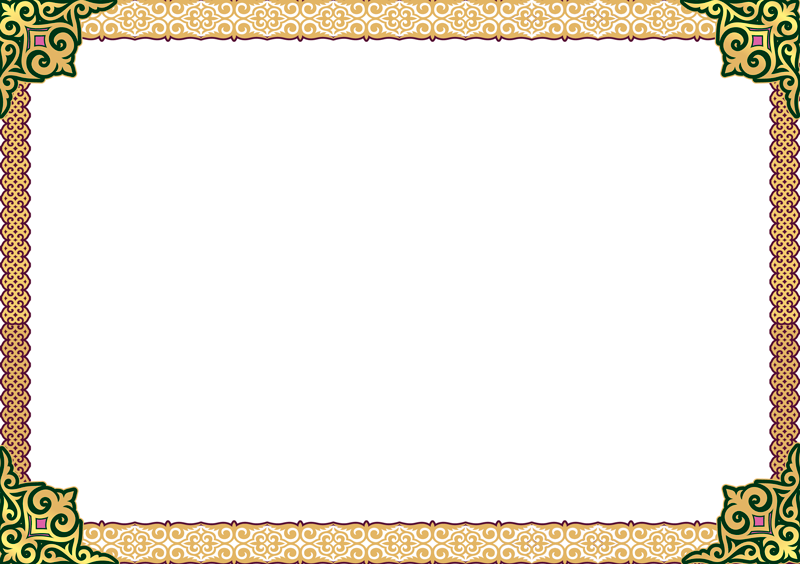 Кітапхана қоры
                                   Библиотечный фонд
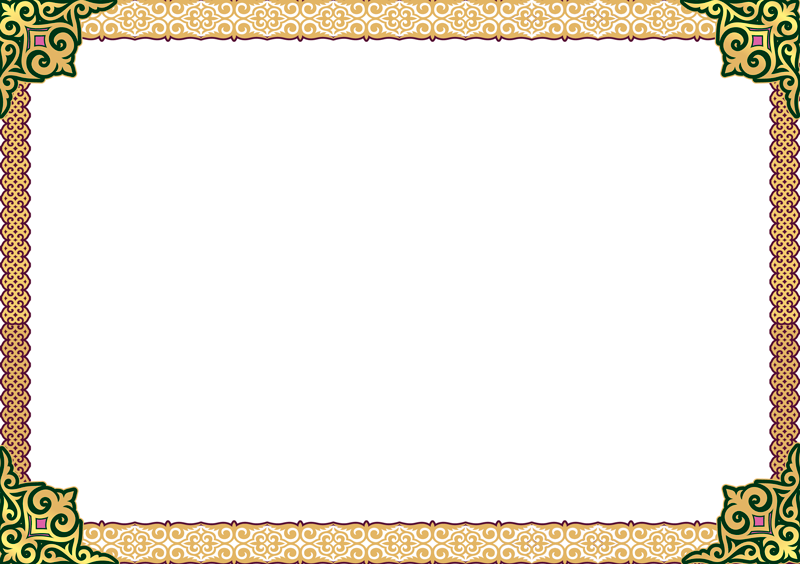 Әр түрлі есепте тұрған оқушылар үлесі
Учащиеся состоящиеся на учёте
Аз қамтылған  отбасылардан оқушылар саны
 Количество детей из категории малообеспеченных и многодетных семей
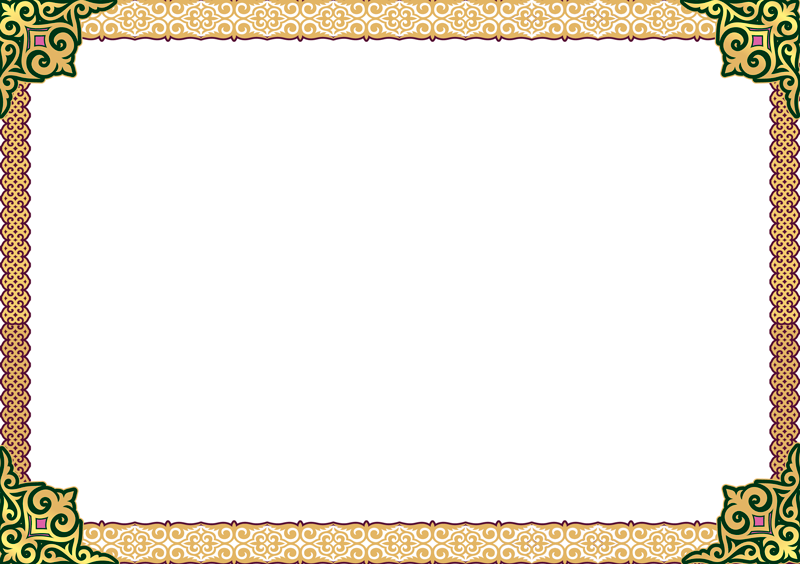 Оқушылардың спорттық секциялармен қамтылуы
Оқушылардың денсаулығы
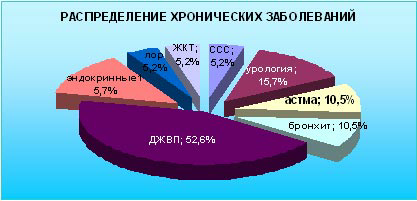 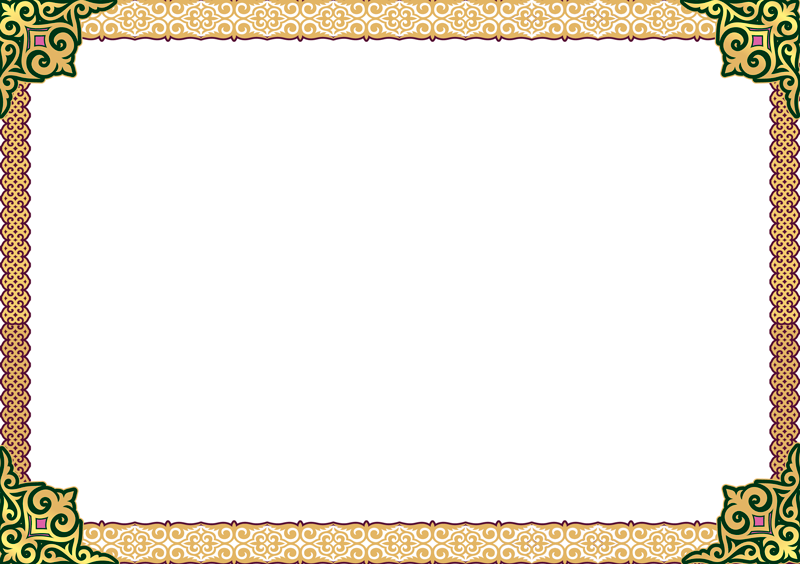 Мектеп инспекторы, әлеуметтік педагог, логопедтер, психологтар саны
Мектептегі жалпы видеокамералар 
саны
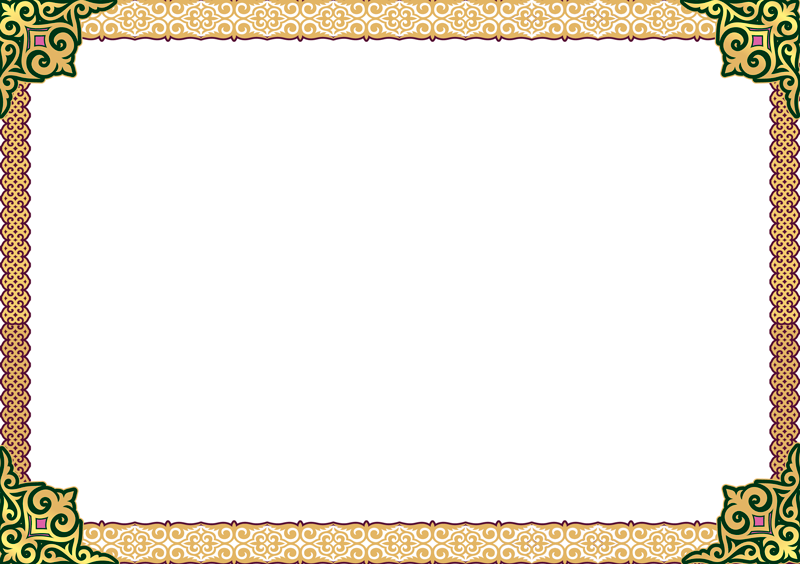 Тәрбие жұмысын жүргізу мақсатында өткізілетін іс шаралар
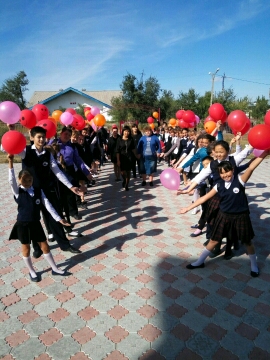 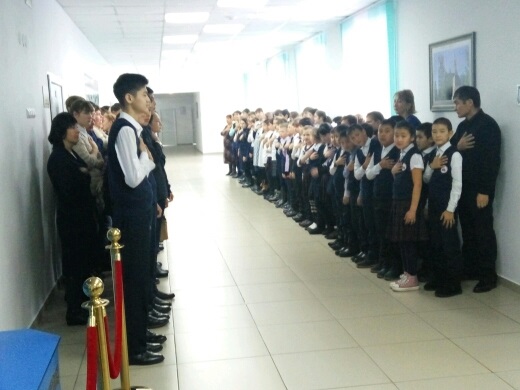 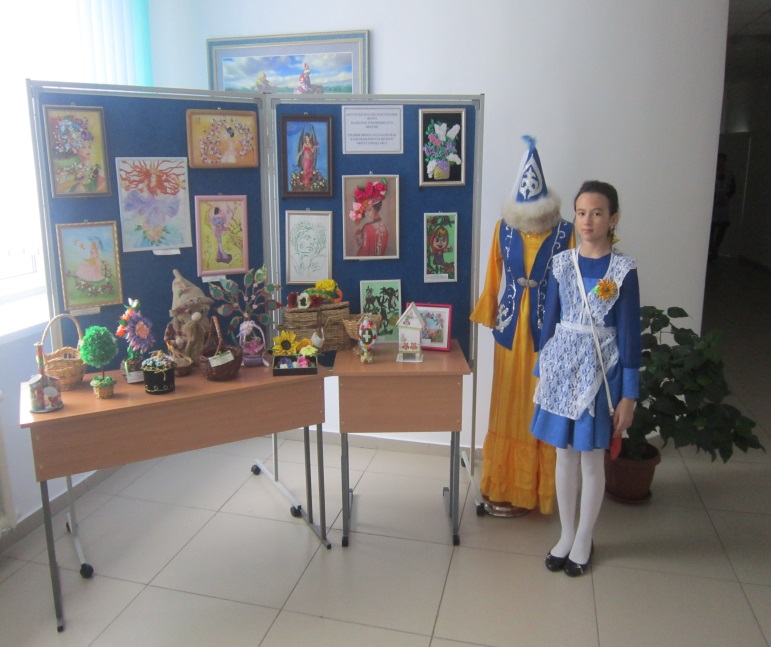 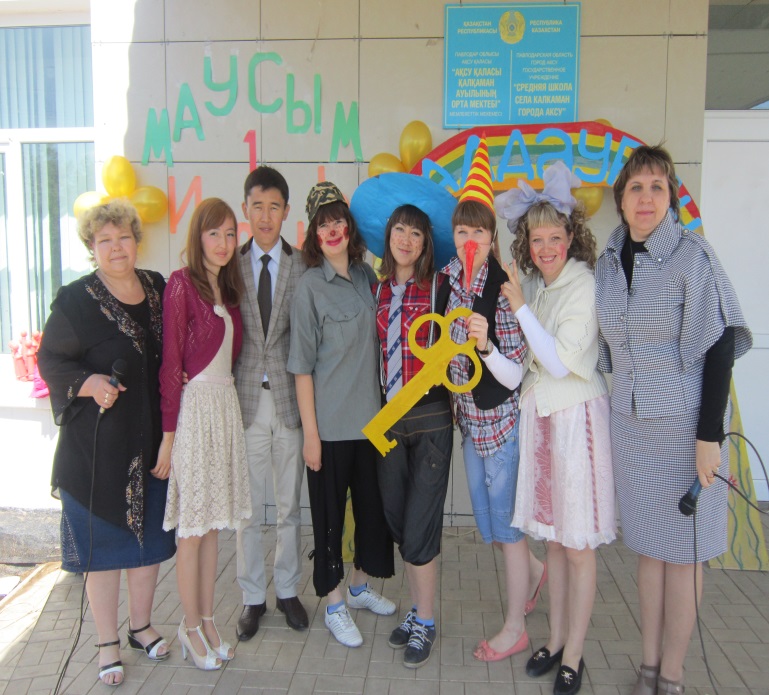 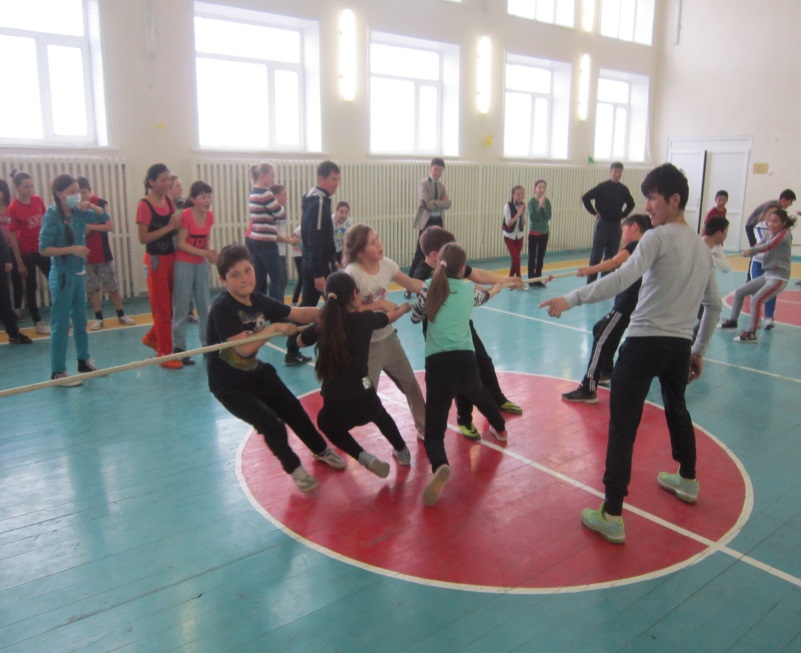 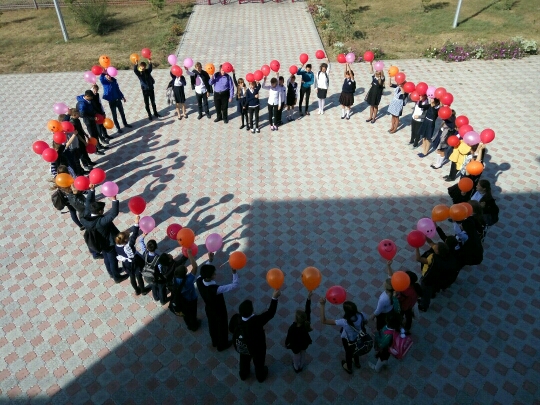 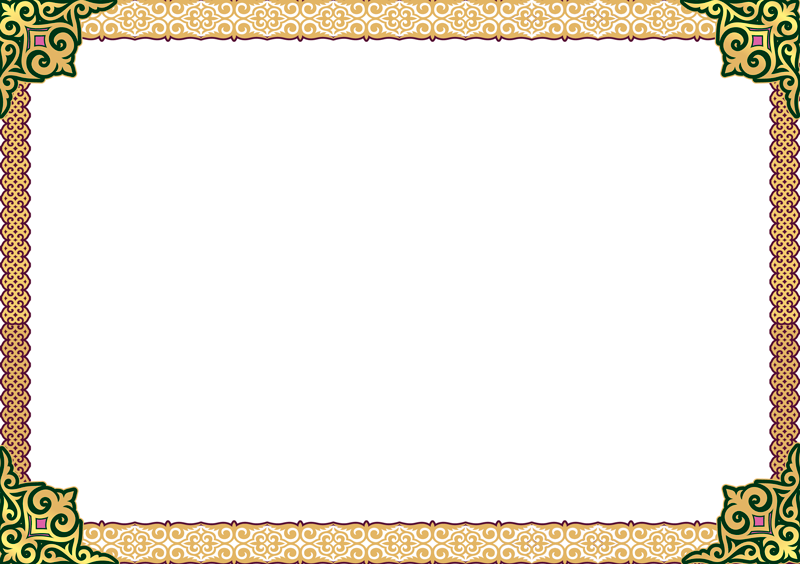 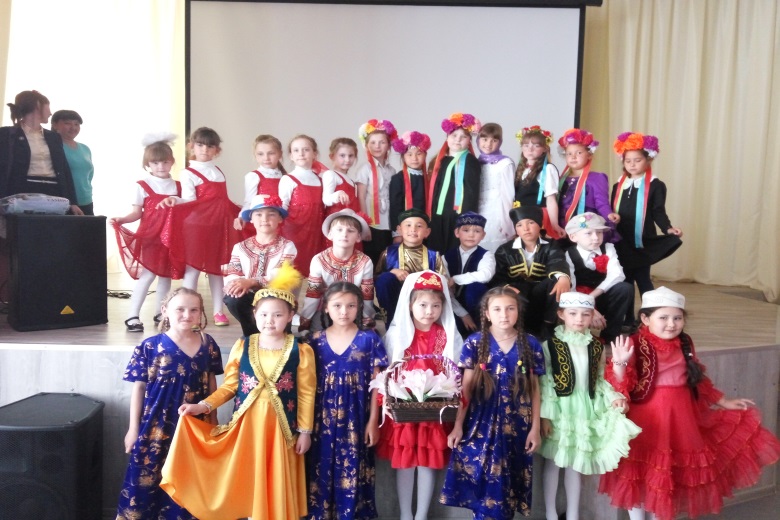 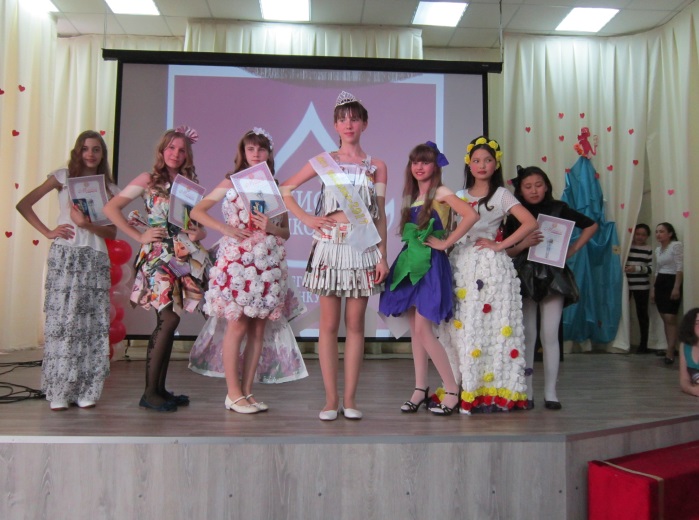 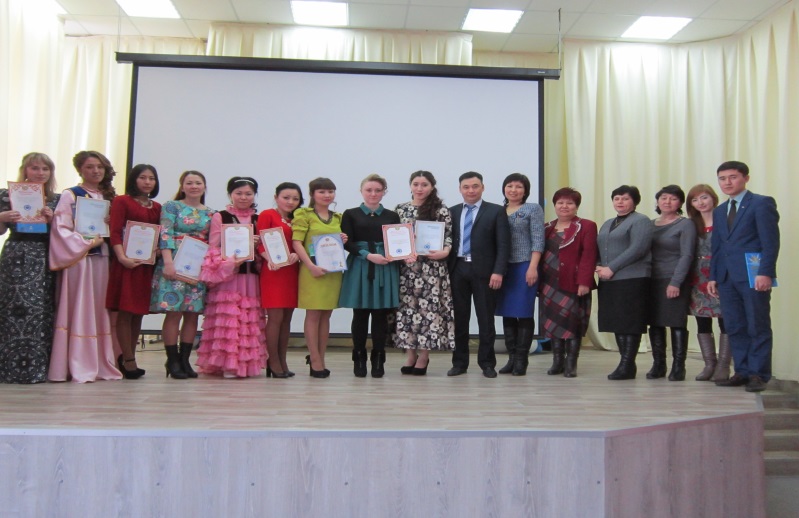 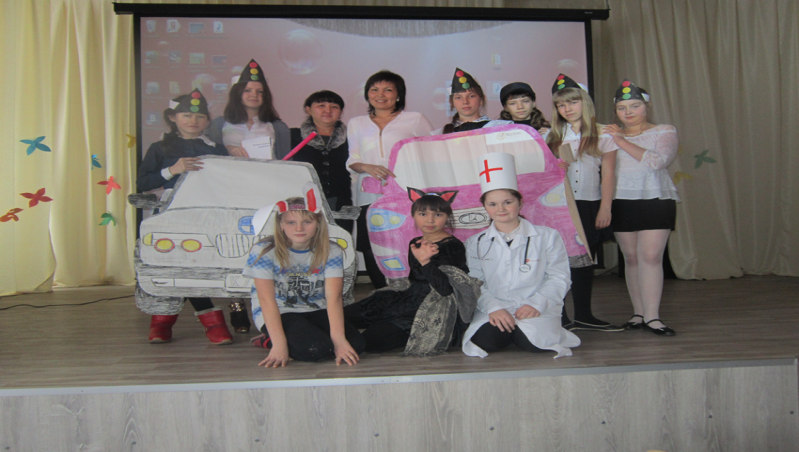 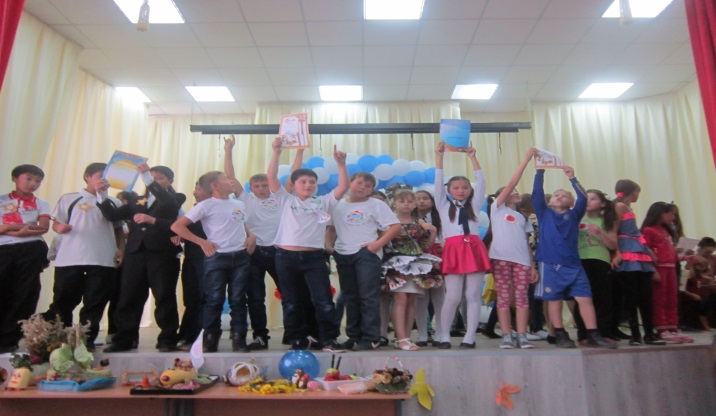 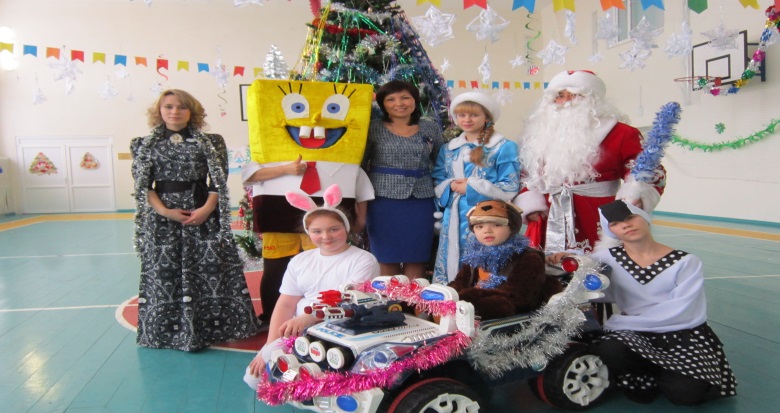 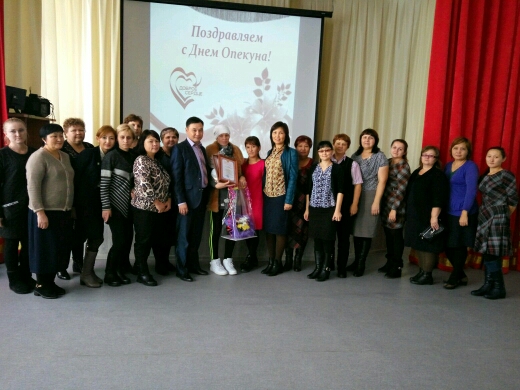 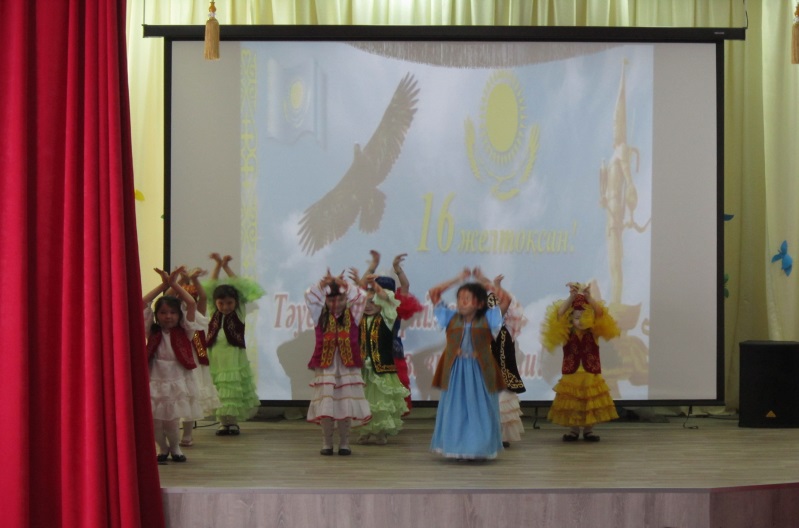 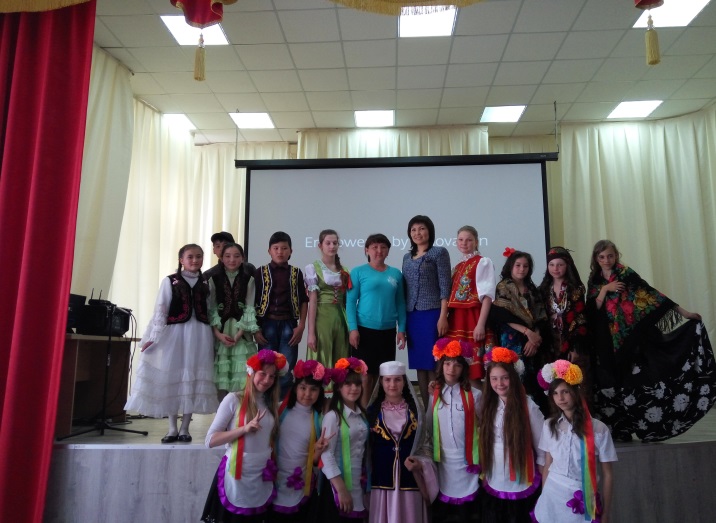 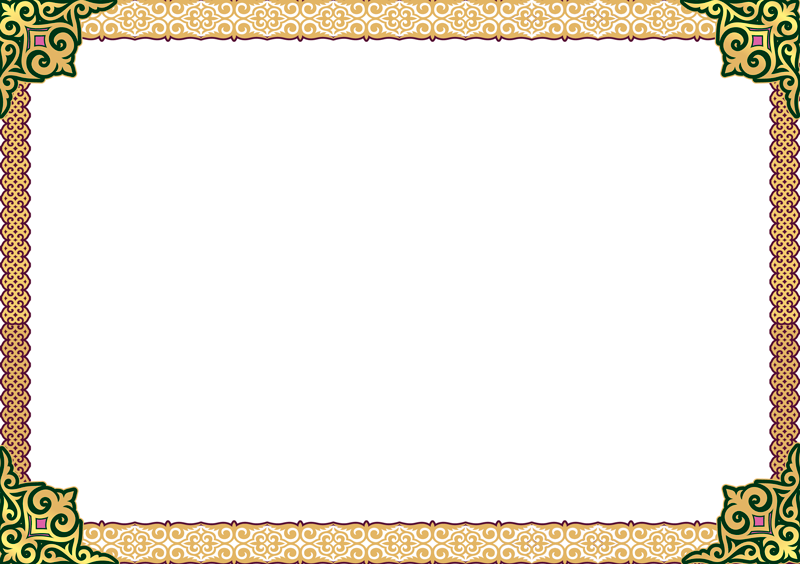 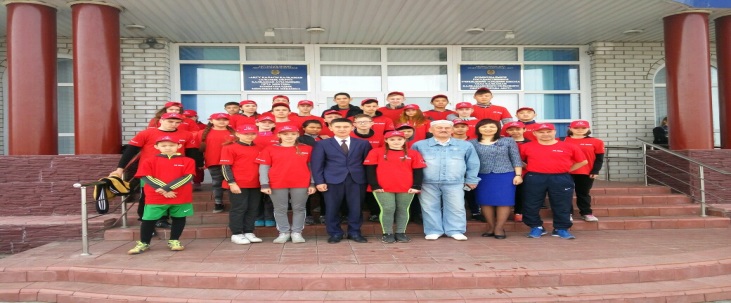 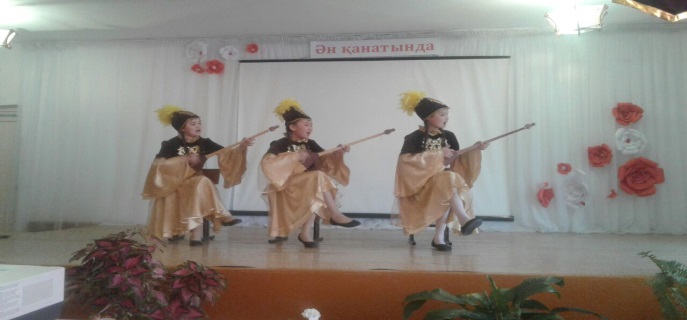 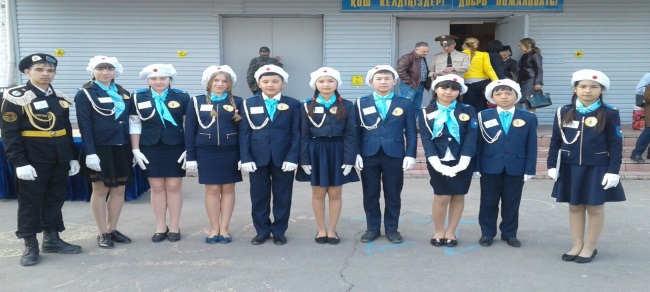 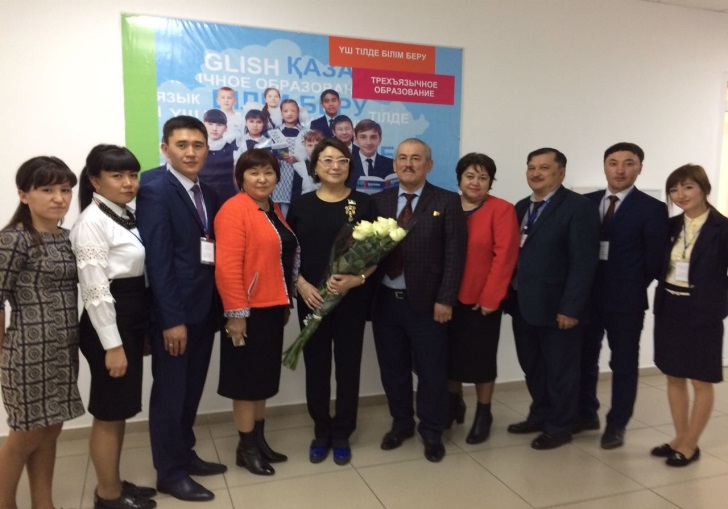 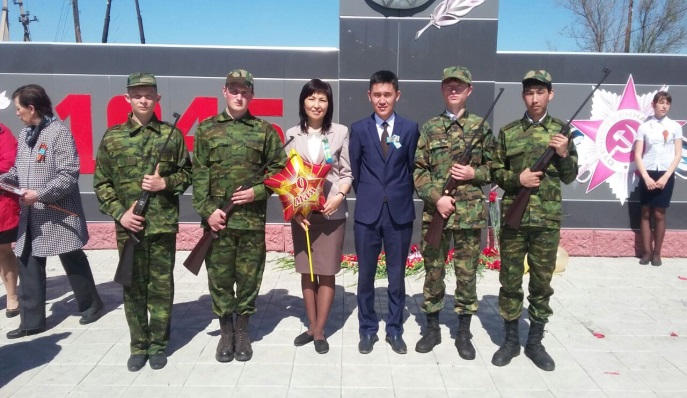 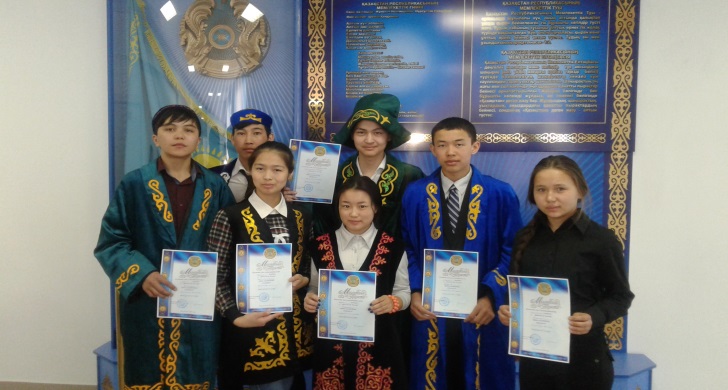 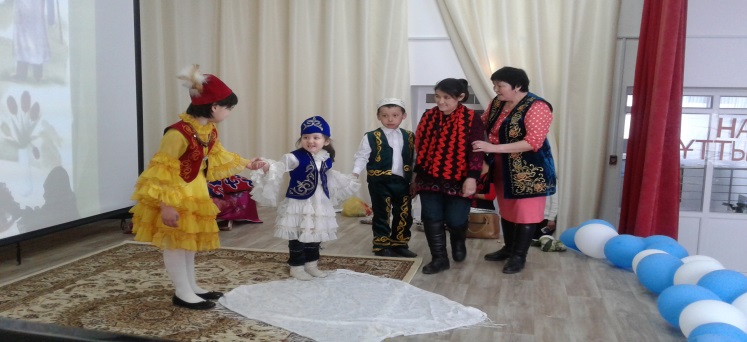 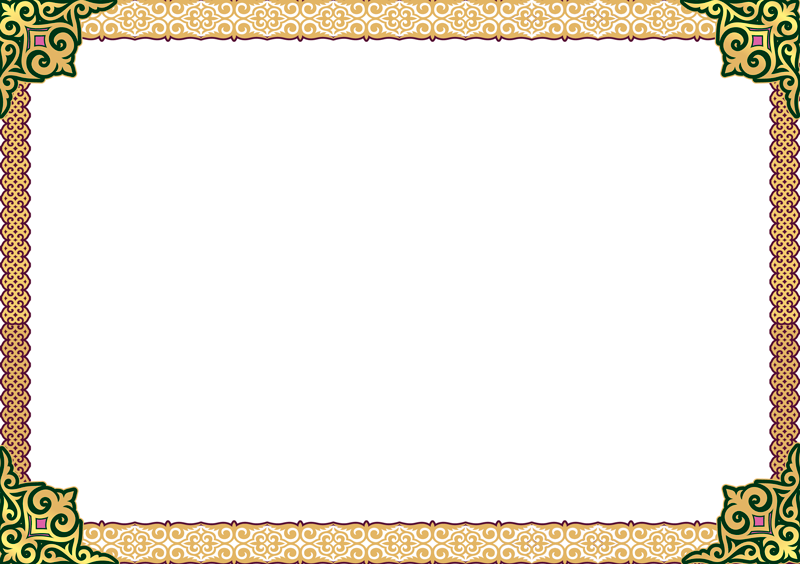 «Мектепке жол» акциясы
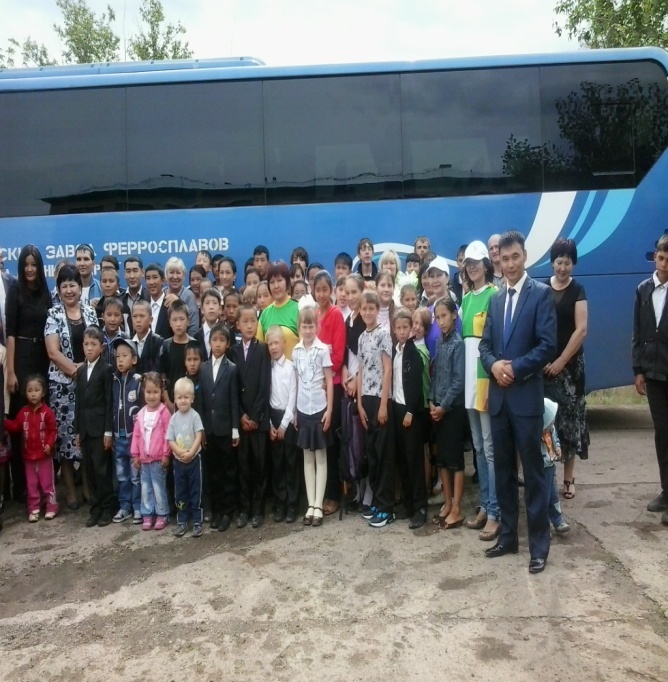 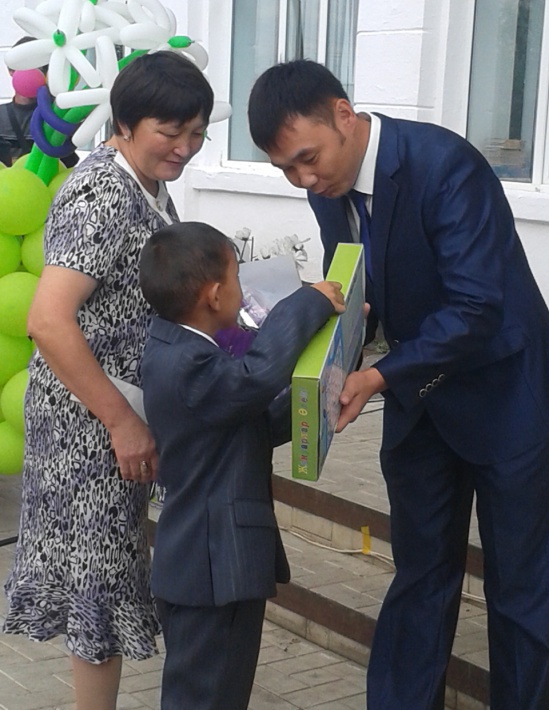 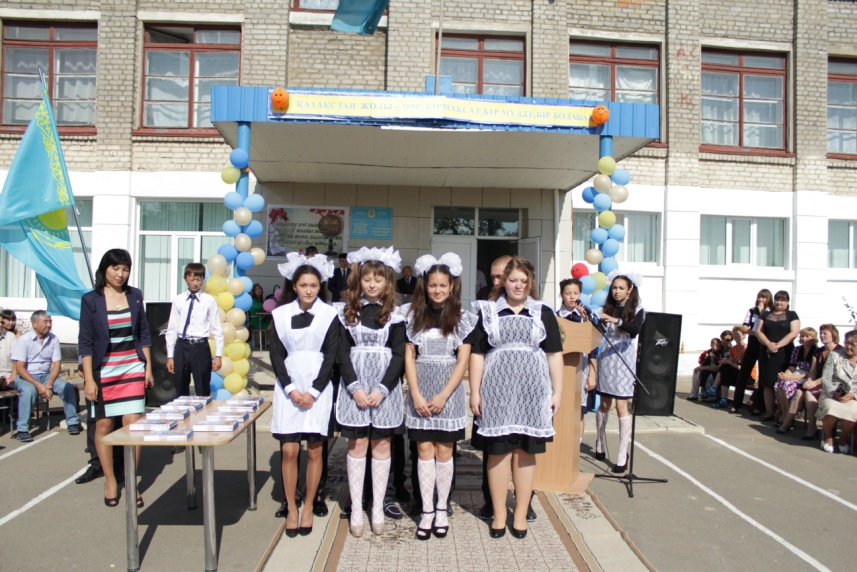 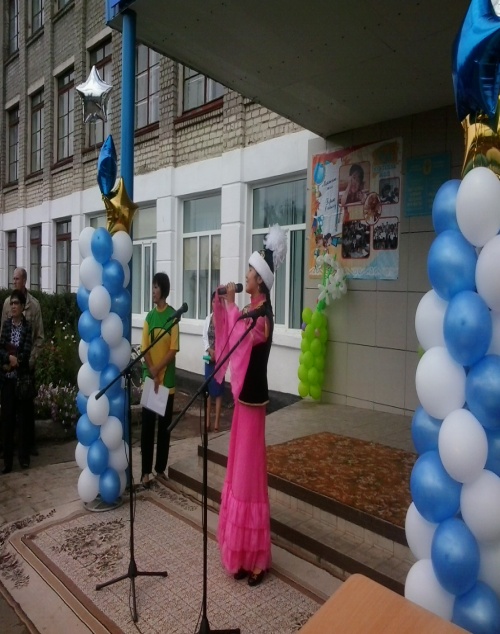 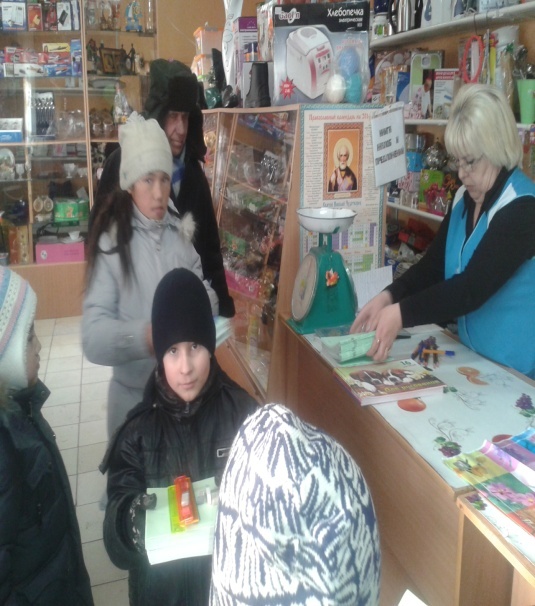 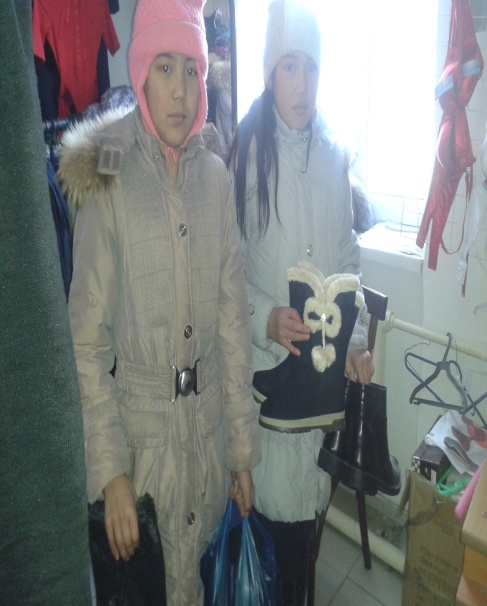 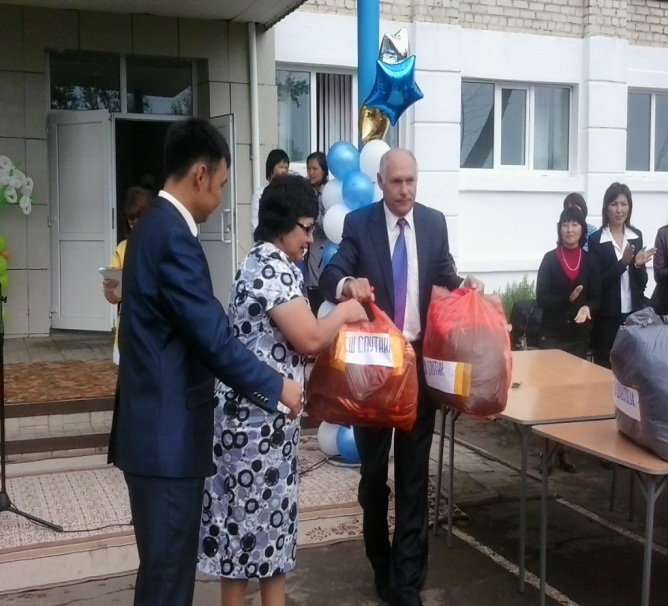 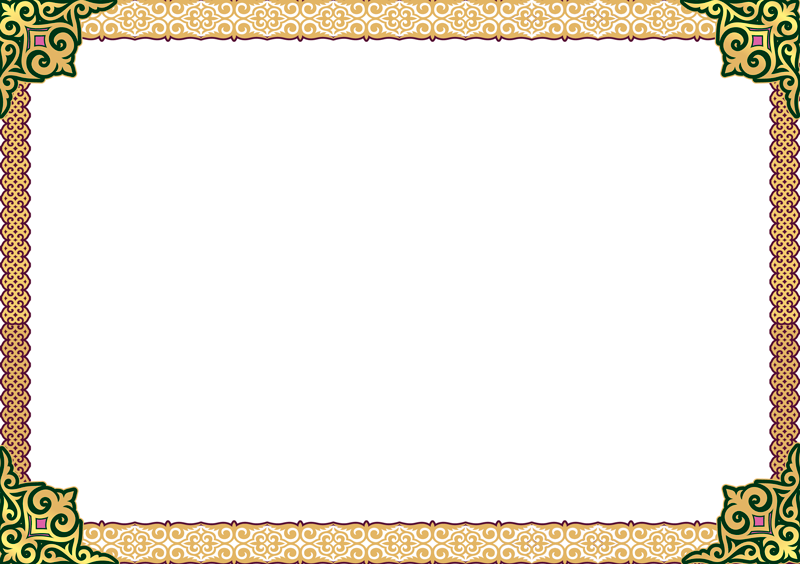 Деңгейлік курстан өткен мұғалімдер
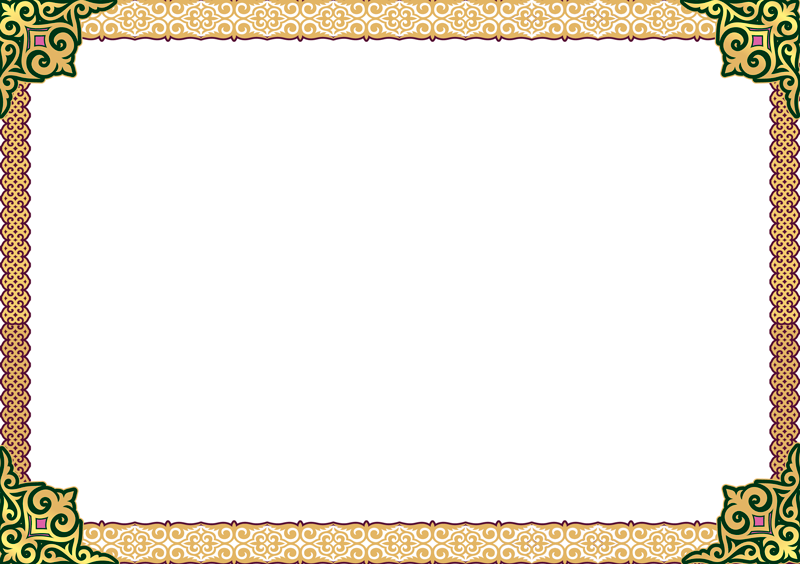 3 деңгейлік курстан өткен мұғалімдердің жұмысы
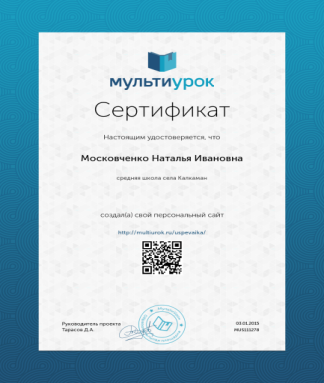 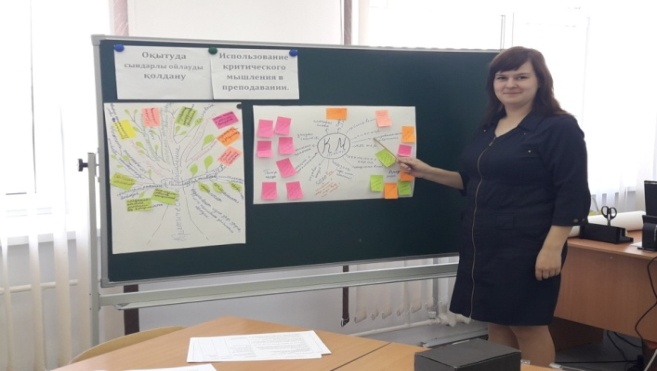 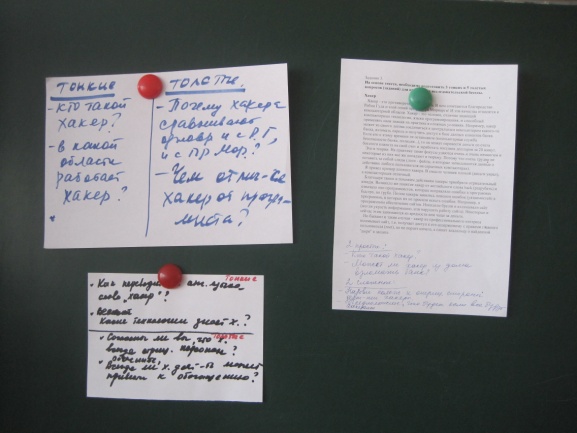 Тренинг «Критическое мышление: толстые и тонкие вопросы»(учитель 3 го уровня Вечканова Е.М)
Тренинг «Критическое мышление учителя»
 (учитель 3 го уровня Московченко Н.И)
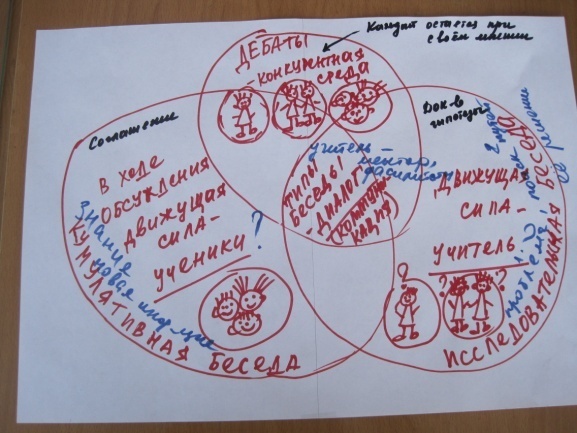 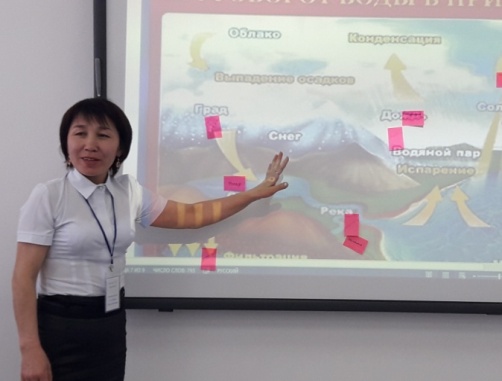 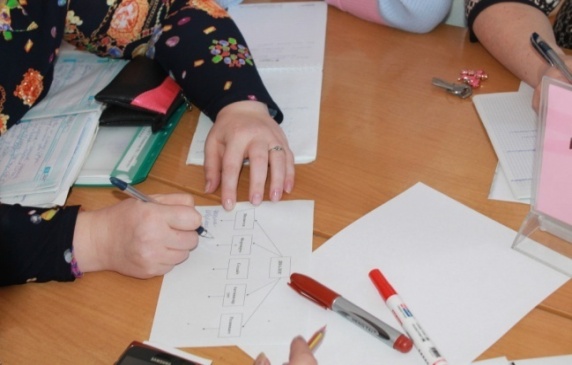 Семинар «Организация диалогового обучения» 
(учитель 3 го уровня Аманжолова Г.Б)
Эффективные методы запоминания»
 (учитель 3 го уровня Склярук Н.Н)
Семинар «Диалоговое обучение: 
легко ли задавать  вопросы на уроке?» 
(учитель 3 го
 уровня Гужаковская В.И)
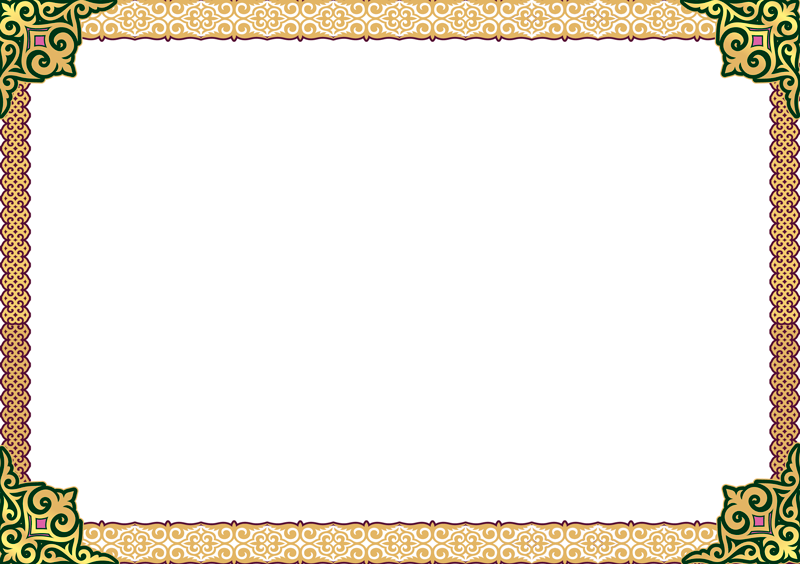 ИНКЛЮЗИВНОЕ ОБРАЗОВАНИЕ
Дети с задержкой психического развития
в общеобразовательной школе
Когда кто-то идет не в ногу,
Не спеши осуждать его…
Возможно, он слышит звуки другого марша.
Генри Торро
В Государственной программе развития образования Республики Казахстан на 2011-2020 годы одной из целей поставлено обеспечение равного доступа детей к различным программам воспитания и обучения,  равного доступа детей с ограниченными возможностями к образованию.
 Если обратиться к статистическим данным, на сегодняшний день:
из 5 миллионов детей, проживающих в РК, свыше 150 000 – дети с ОВР, что составляет 3% от общего количества, из них 48 000 детей дошкольного возраста.
В нашей школе детей с ОВР по состоянию на начало 2016-2017 учебного года обучается 18 ребенок с диагонозом «Задержка психического развития», 3 учащихся ОВЗ
Наши дети учатся в школе. Они учатся и используют полученные знания по-разному. Тем не менее, цель образования заключается в достижении всеми учащимися определенного общественного статуса и утверждении своей социальной значимости.
В школе созданы следующие условия для детей с ЗПР, ОВР, детей инвалидов и др ОВЗ:
На автостоянке посетителей установлена специальный дорожный указатель «Место для инвалидов».
между  вертушками  имеется обычная калитка.
Во дворе, через каждые 200 метров до входа в здание школьного (дошкольного) учреждения имеется места отдыха для инвалидов в виде лавочек или скамеек.
Во дворе, через каждые 200 метров до входа в здание, имеются указатели направления движения.
Пандус соответствует требованиям.
У входной двери установлен  звонок.
имеется контрастная  окраска первой и последней ступеней лестниц (красным цветом) как наружной, так и внутри здания .
На входной двери  установлено условное обозначение входной двери, а также по всему здания .
В санитарных узлах здания имеются крючки для костылей.
не имеется в санитарном узле на 1 унитаз опорного поручня для инвалидов опорно-двигательного аппарата.
Предусмотрена высота рабочей поверхности в раздевалке, в столовой и в библиотеке, которая не должна превышать высоты 110 см.
В актовом зале расширен проход к месту для колясочников до 120 см.
Во всех кабинетах оборудована  1 парта без стульев для инвалидов колясочников, 1 парта для инвалидов опорно – двигательного аппарата (человек на костылях).
 На парте установлены отдельные крючки для поддержания костылей во время занятий.
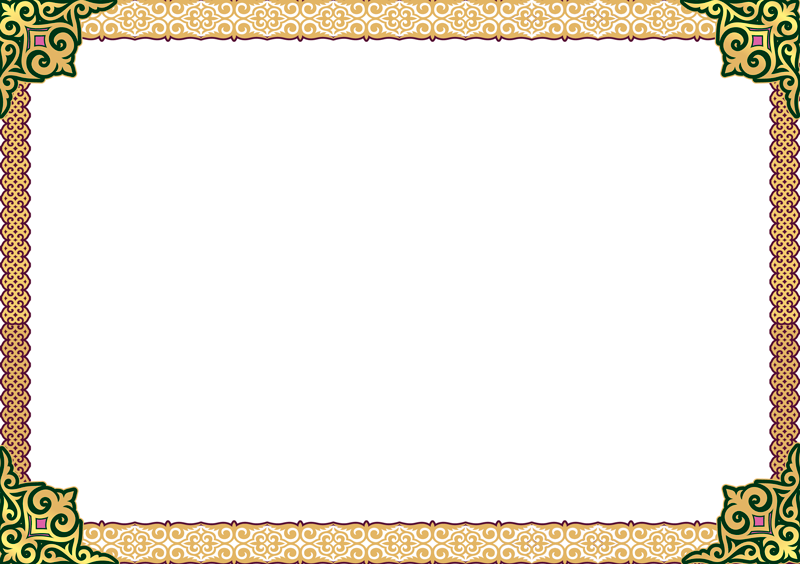 Оқушылардың жетістіктері
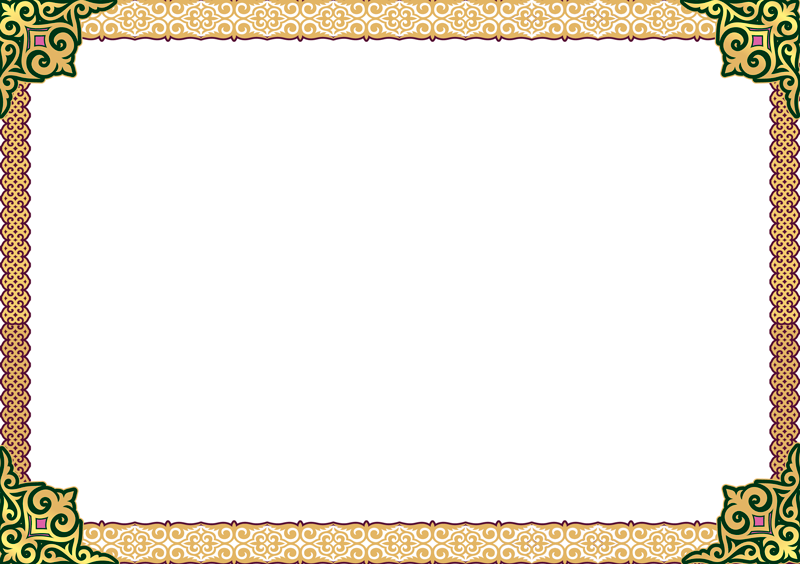 Ғылыми жобалар, сайыстар
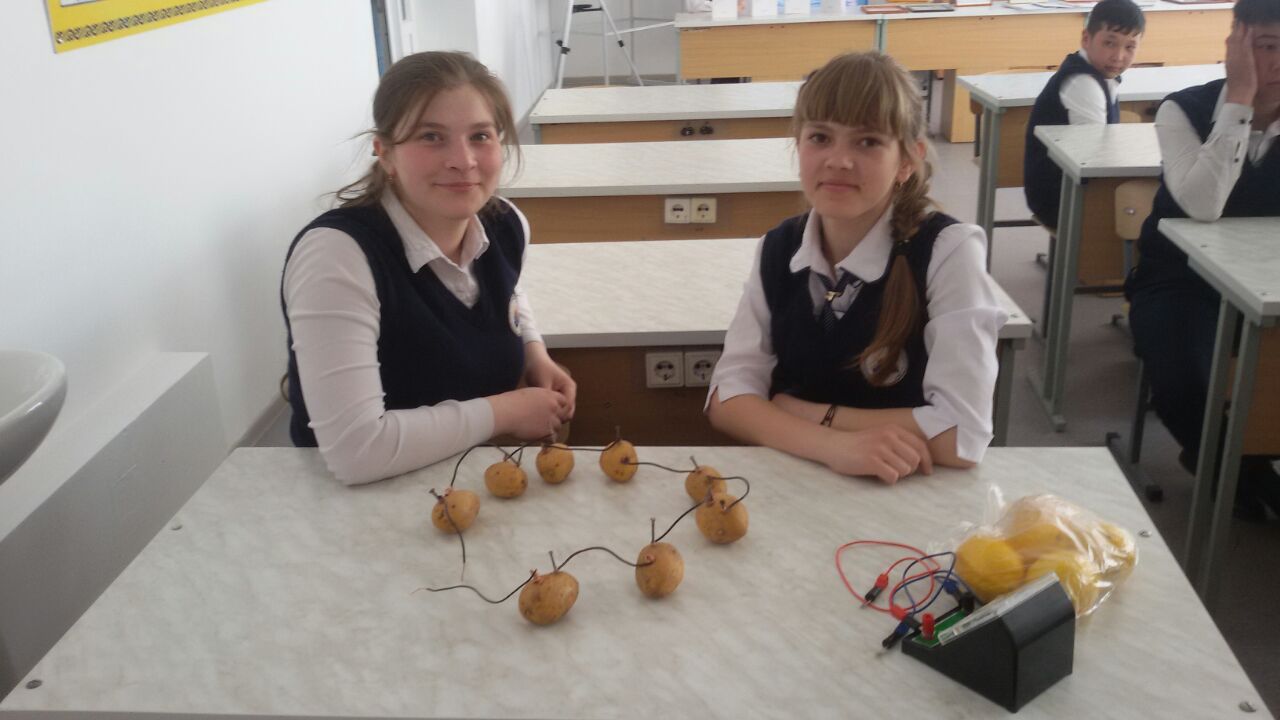 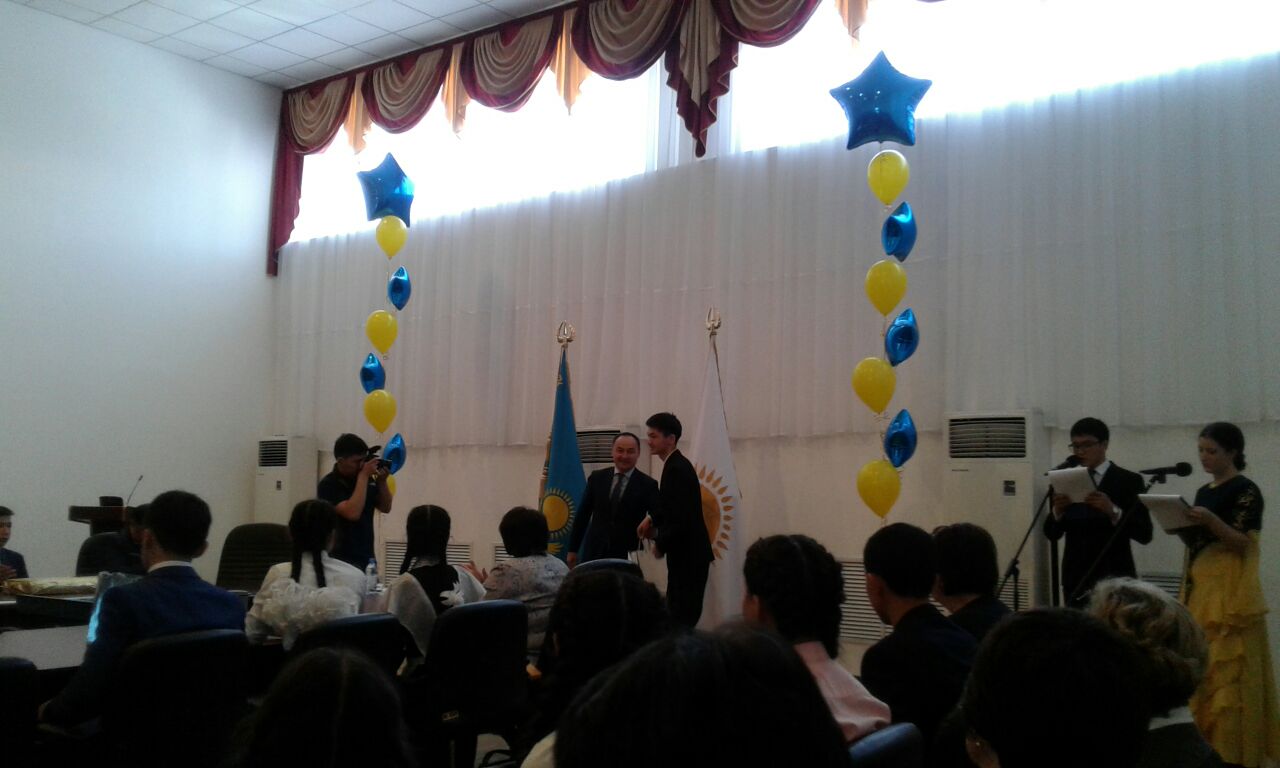 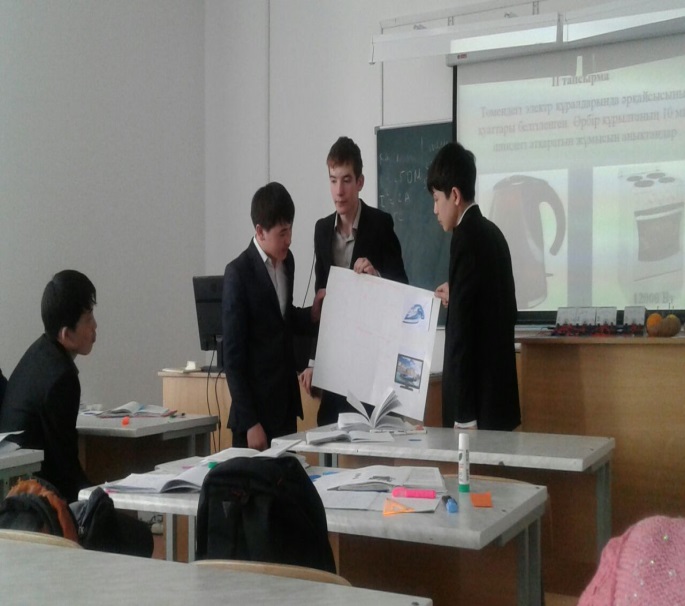 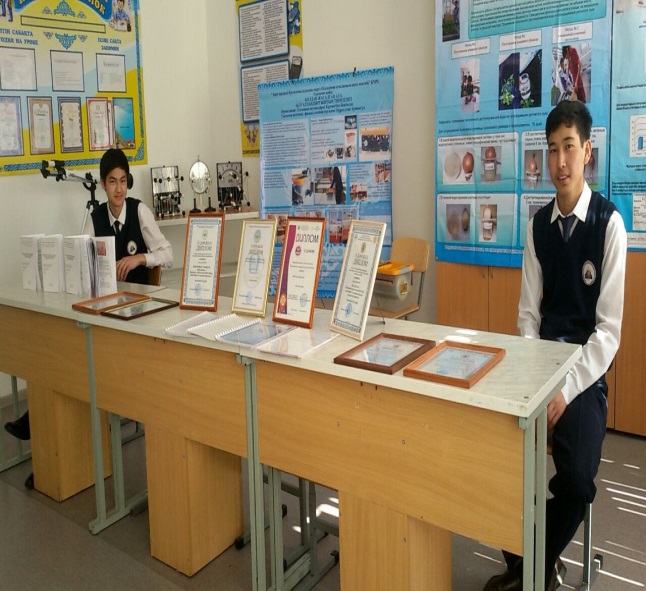 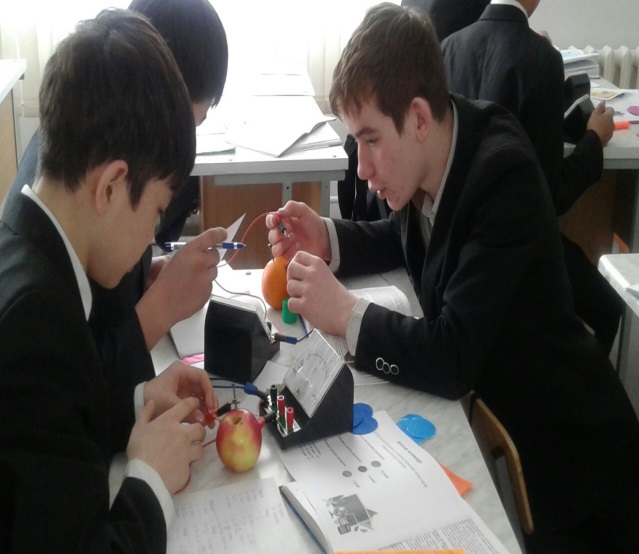 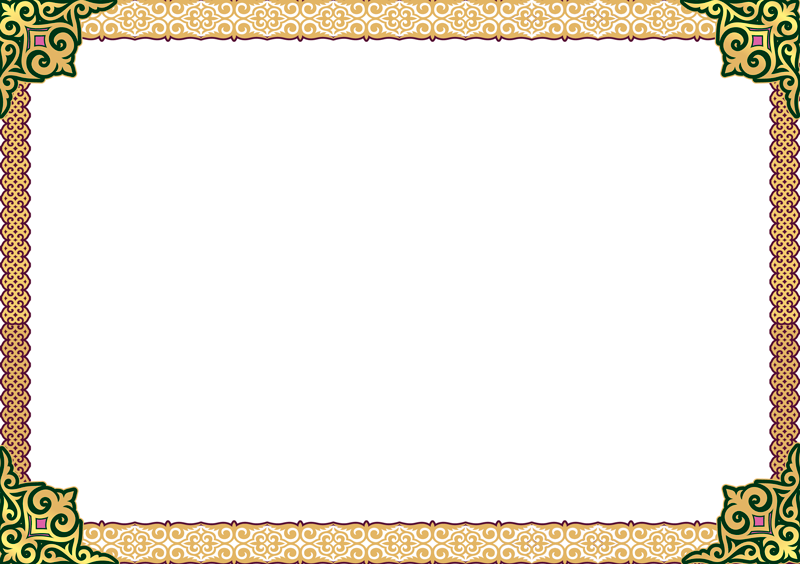 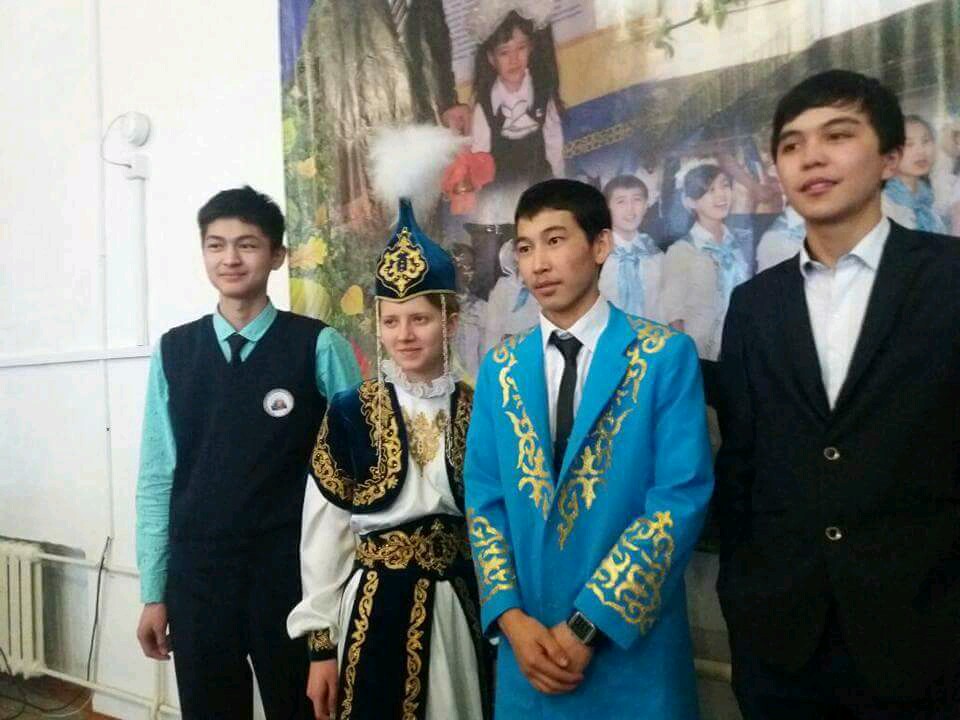 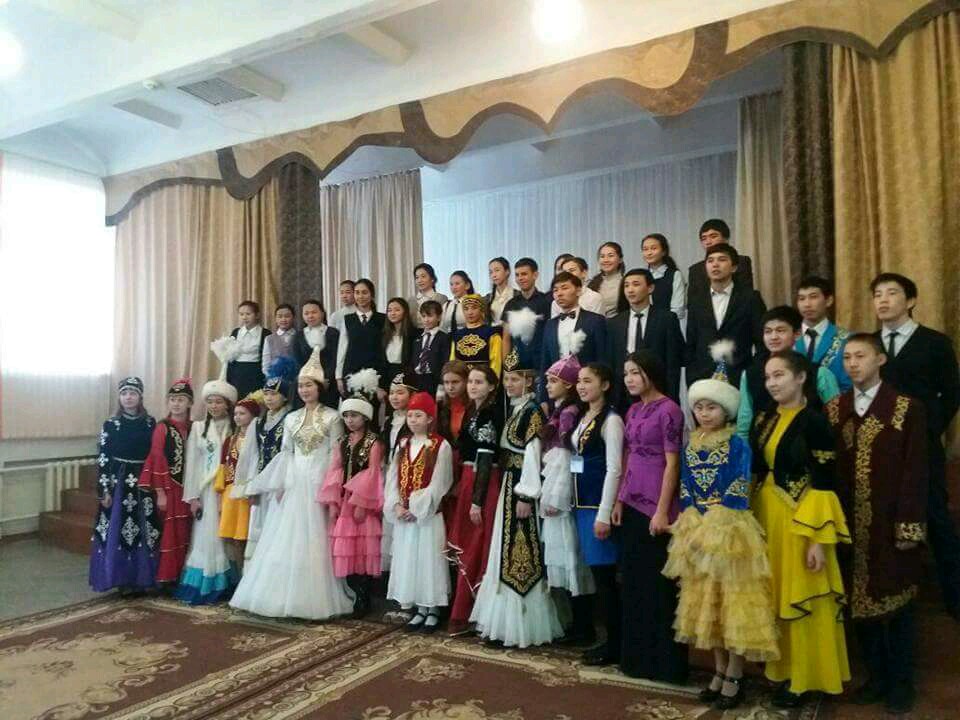 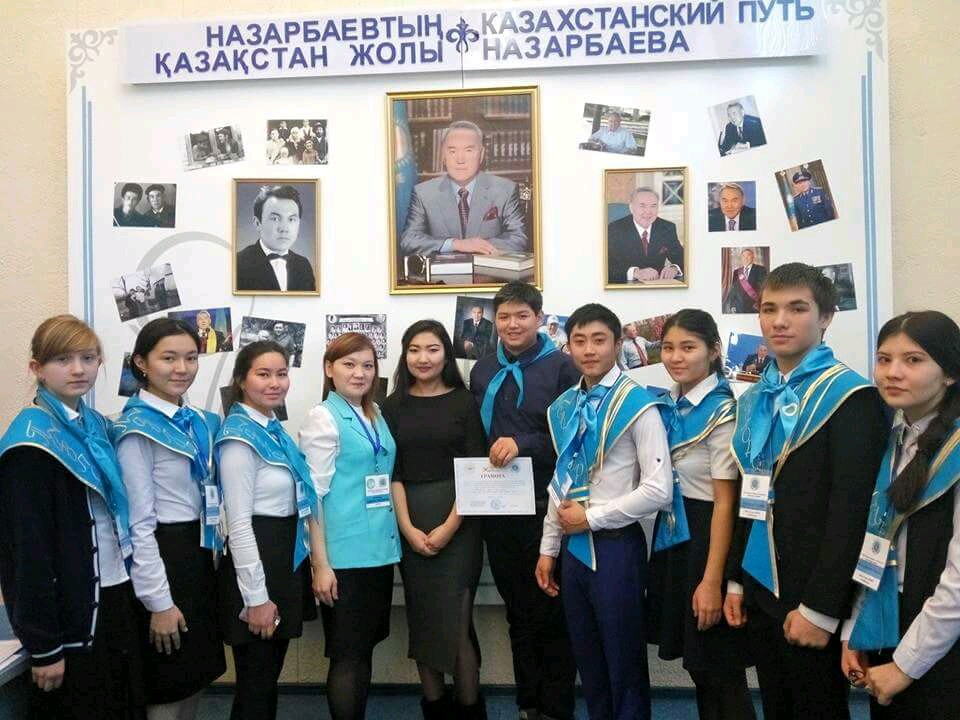 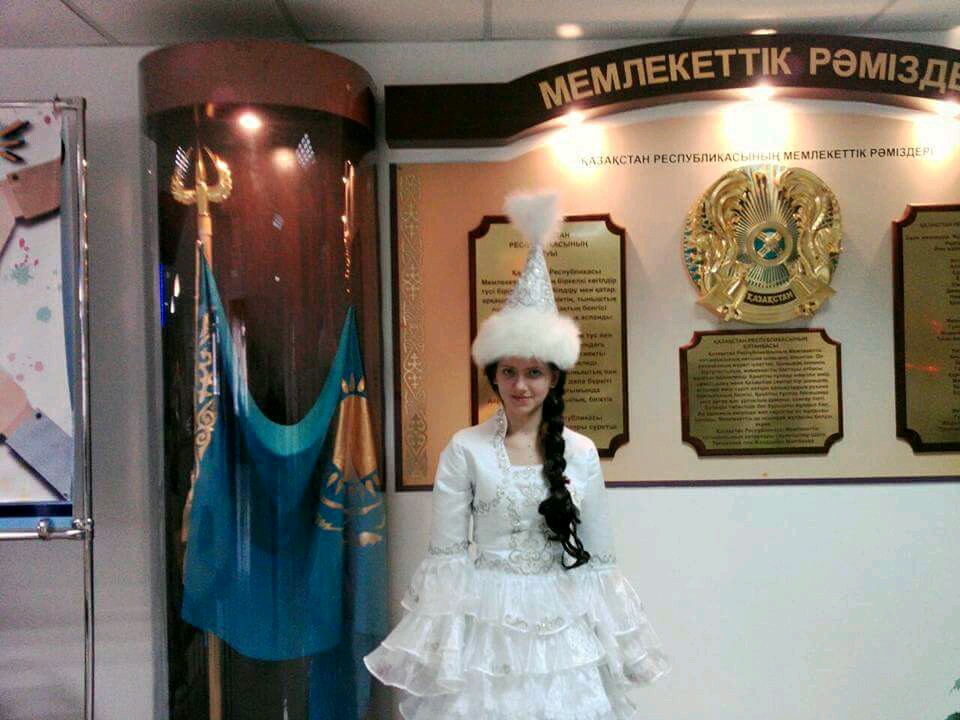 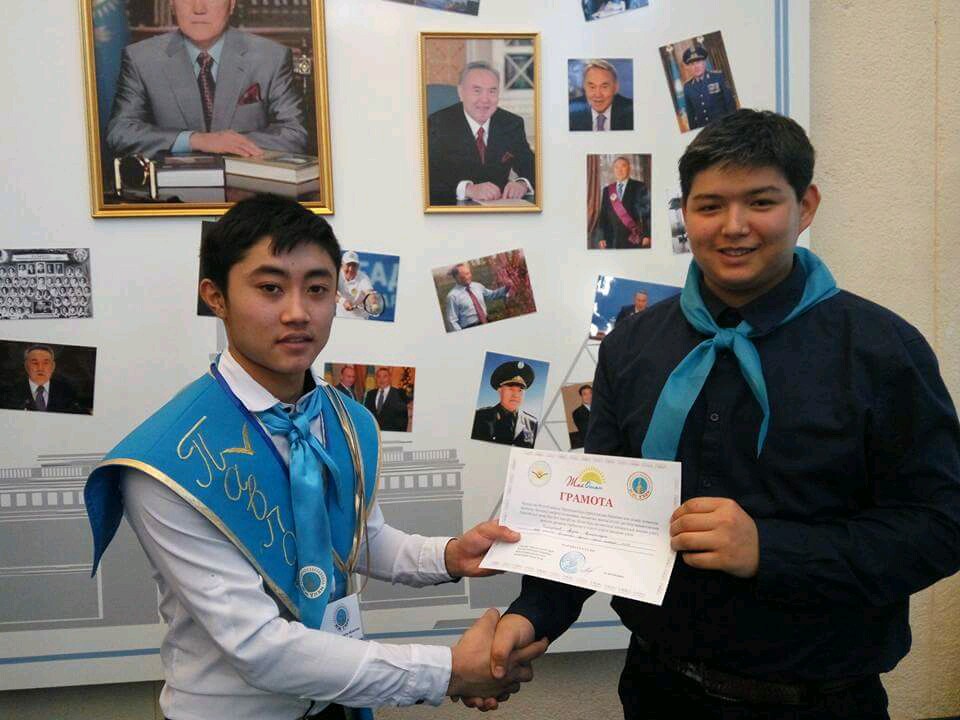 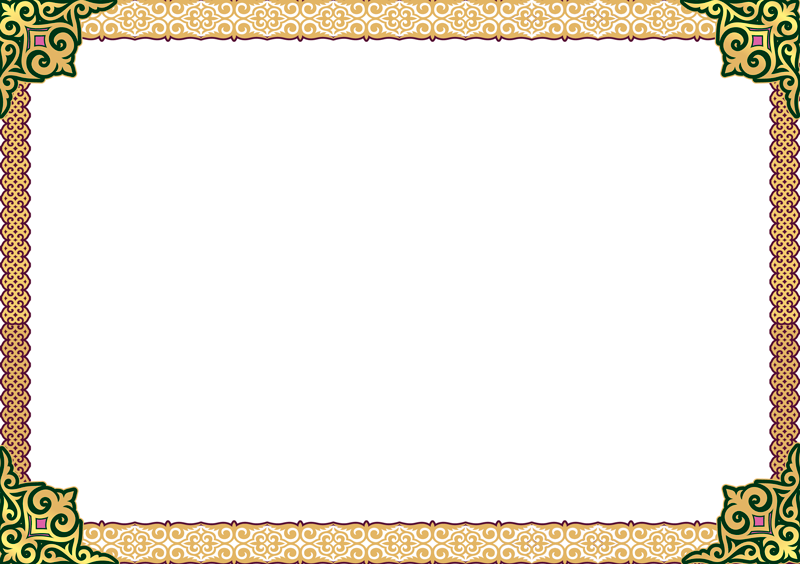 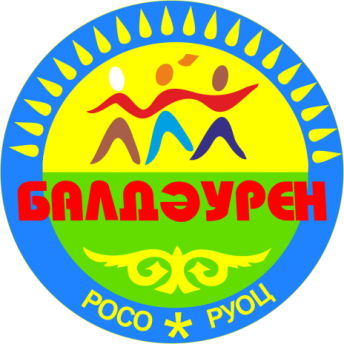 РОСО “Балдаурен”
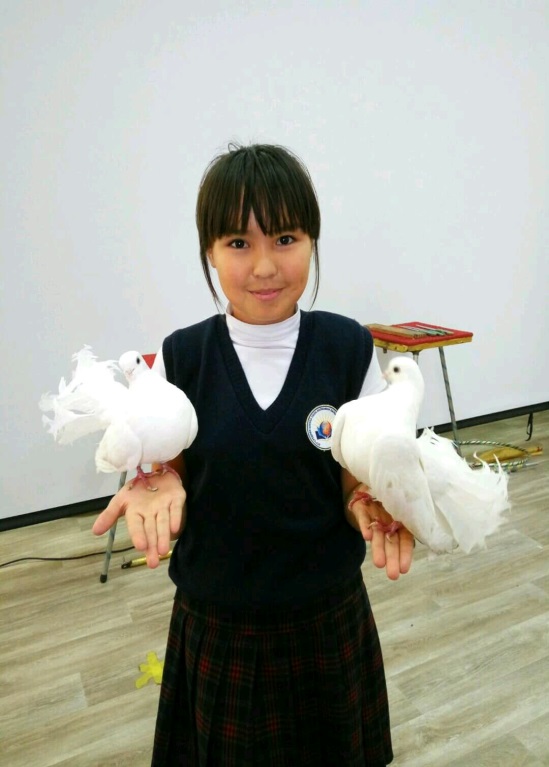 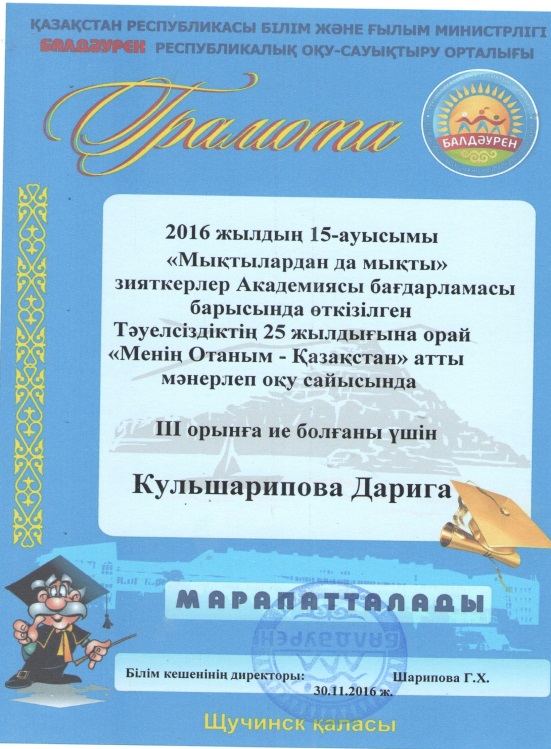 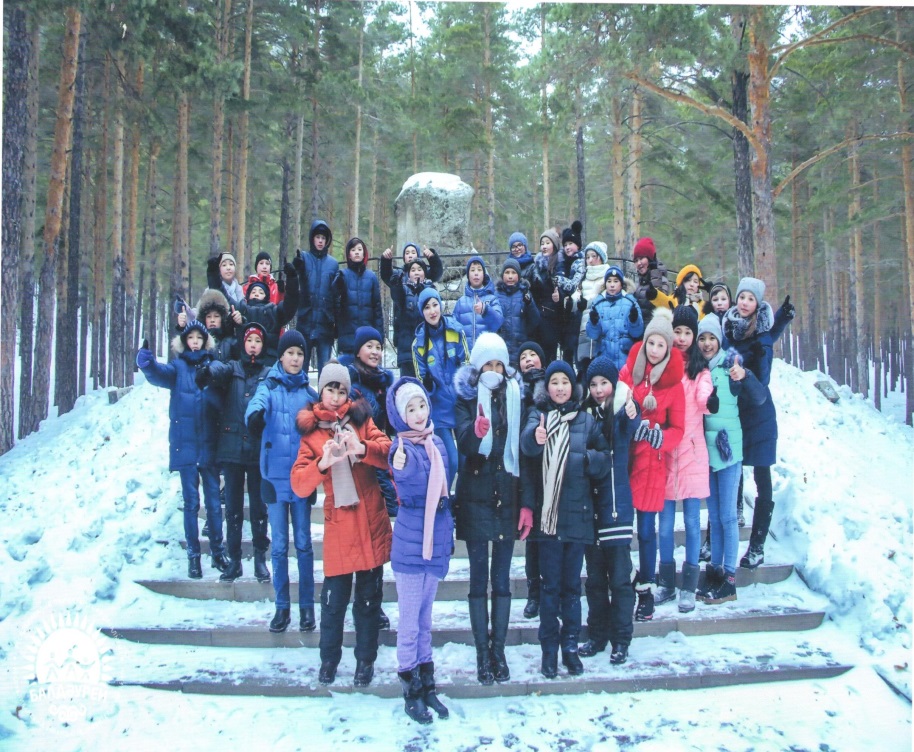 Кульшарипова Дарига
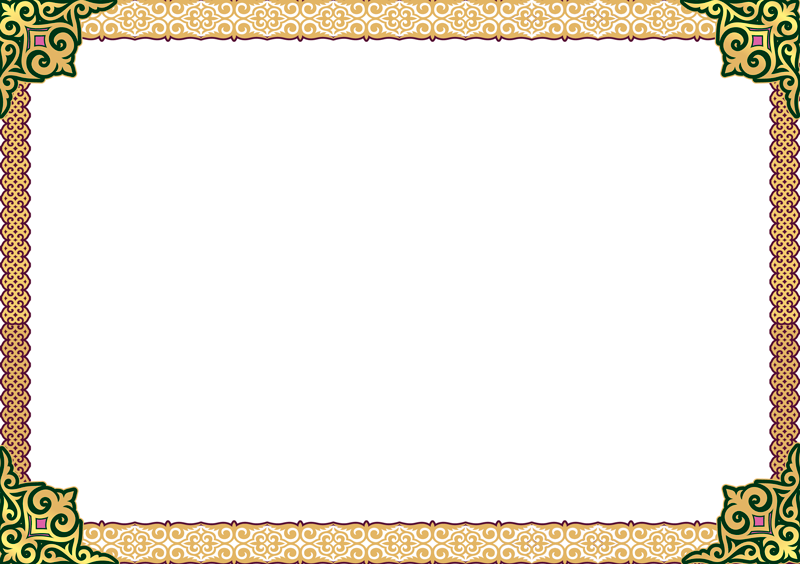 Экспериментальная деятельность по внедрению полиязичия
Главная цель, стоящая перед учителями и  учениками школы 
       Национальное образование направлено на формирование поликультурной личности, способной на социальное и профессиональное самоопределение, знающей историю и традиции своего народа, владеющей несколькими языками, способной осуществлять коммуникативно-деятельностные операции на трех языках во всех ситуациях.
Этапы эксперимента: 1 этап
 Аналитико–проектировочный этап  2017-2018 учебный год
Цель: на первом этапе проведения комплекс мер направленных на выявления способностей учащихся в экспериментальном классе, подготовленность и профессионализм учителя предметника, изучить мнения родителей, усовершенствование и обновление методологической базы.     
Первый этап -  изучение данной проблемы на основе нормативных документов, научной, методической  литературы, ресурсов Интернета; накопление и сбор  материала по проблемам совершенствования языкового образования, изучение инновационной работы педагогов  области обучения родным, неродным и иностранным языкам;
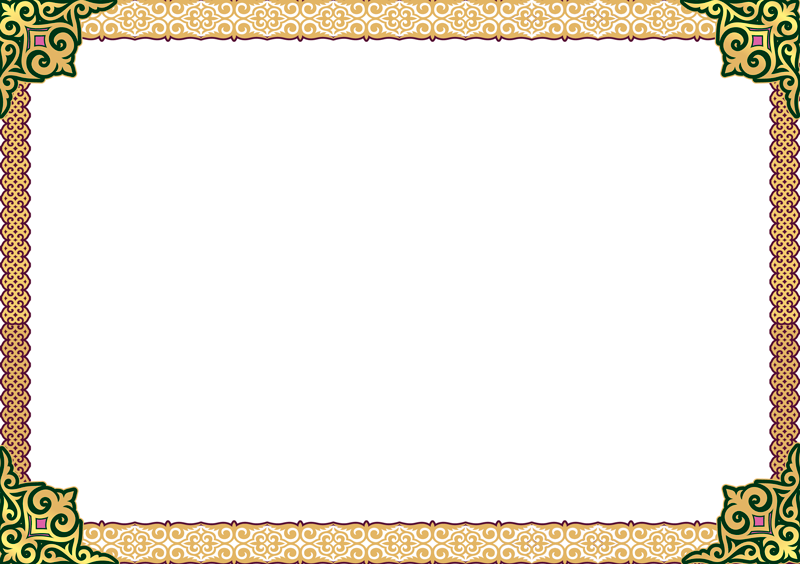 2 этап 
Практический этап 2016-2017  учебный год  2018-2019 учебный год
Цель: в рамках второго этапа планируется реализация комплекса практических мер по внедрению новых технологий и методов в области изучения и применения государственного языка.
Второй этап –  разработка и проведение уроков как казахский язык, так и ряда интегрированных уроков, а также внеклассных мероприятий  по внедрению полиязычия;
Внедрение истории Казахстана в 5 Б  классе на казахском языке
Поддерживать связь с ВУЗами
Развивать коммуникативные способности с помощью изучения по новым технологиям казахского, русского, английского языков.
3 этап:  Обобщающий 2019-2020 учебный год
Третий этап - обобщение и систематизация результатов исследования, внедрение в учебный процесс полученных результатов на основе рекомендаций коллег в целях совершенствования работы в данном направлении.
Цель: по программе полиязычия показать необходимость в формировании личности
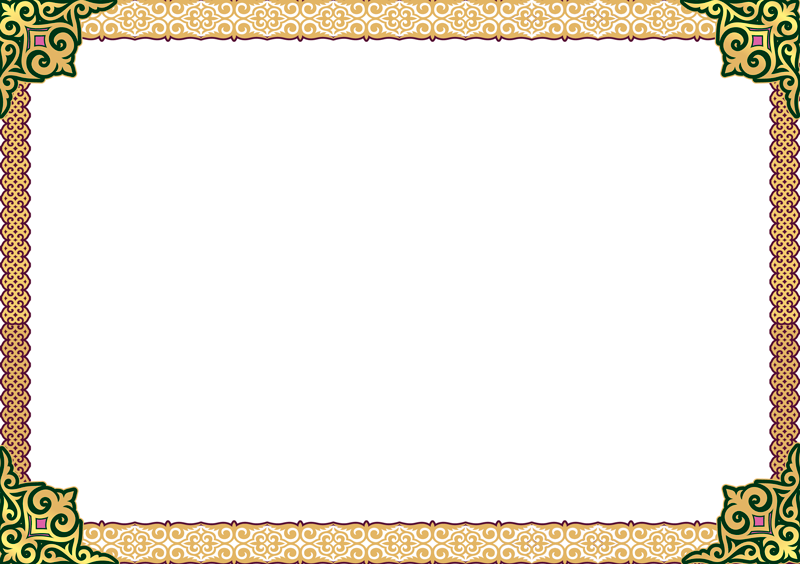 Результаты учителя:
 Осипова Айгуль Зияйденовна, стаж 10 лет.
Подготовка к ЕНТ на государственном языке-6 лет. 2015 г-20 баллов.
В рамках эксперимента были посещены областные семинары:
 в городе Павлодар на базе гимназии № 3 
обучающий семинар в гимназии города Аксу.
Так же продемонстрированы первые успехи учащихся 5 «Б» класса на открытом уроке по теме: «Установление советской власти»  в рамках областного семинара
Результаты учащихся
Класс участвующий в эксперименте: 7 «Б» Количество детей в эксперименте: 17
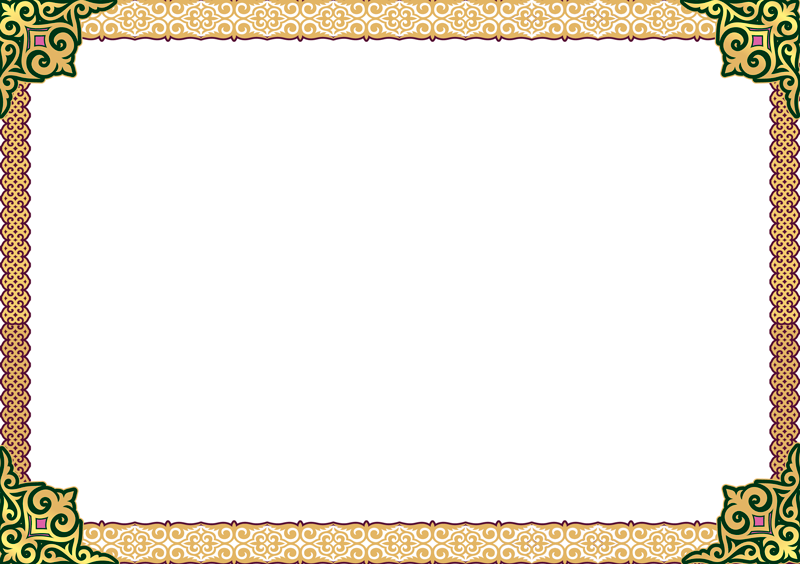 Мектептегі қамқоршылық кеңес
Білім  мекмелерінің ата-аналармен әлеуметтік серіктестігі
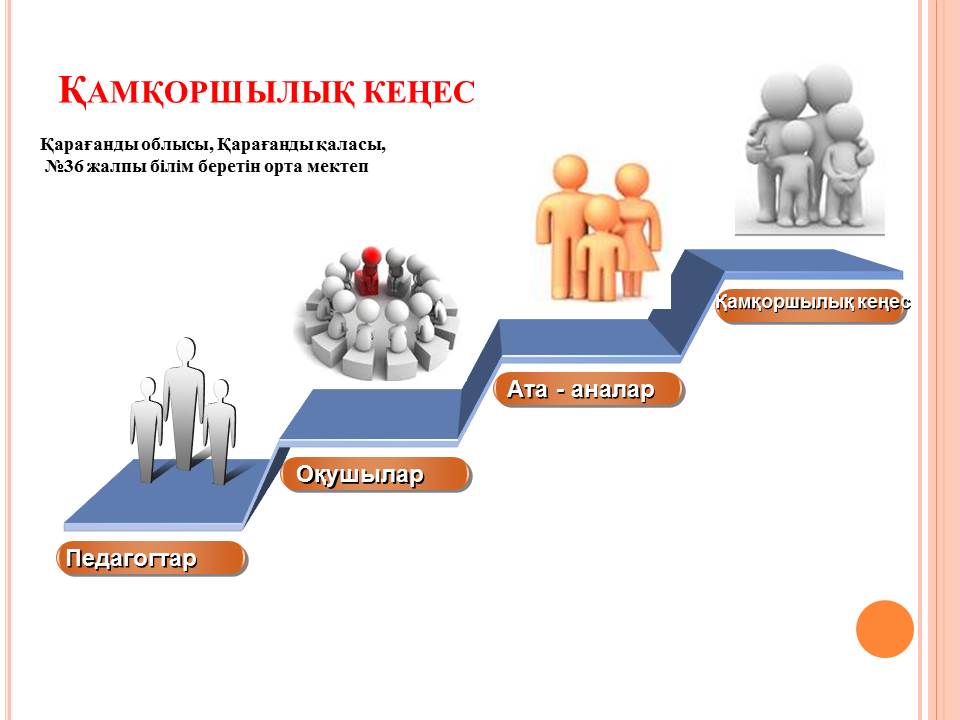 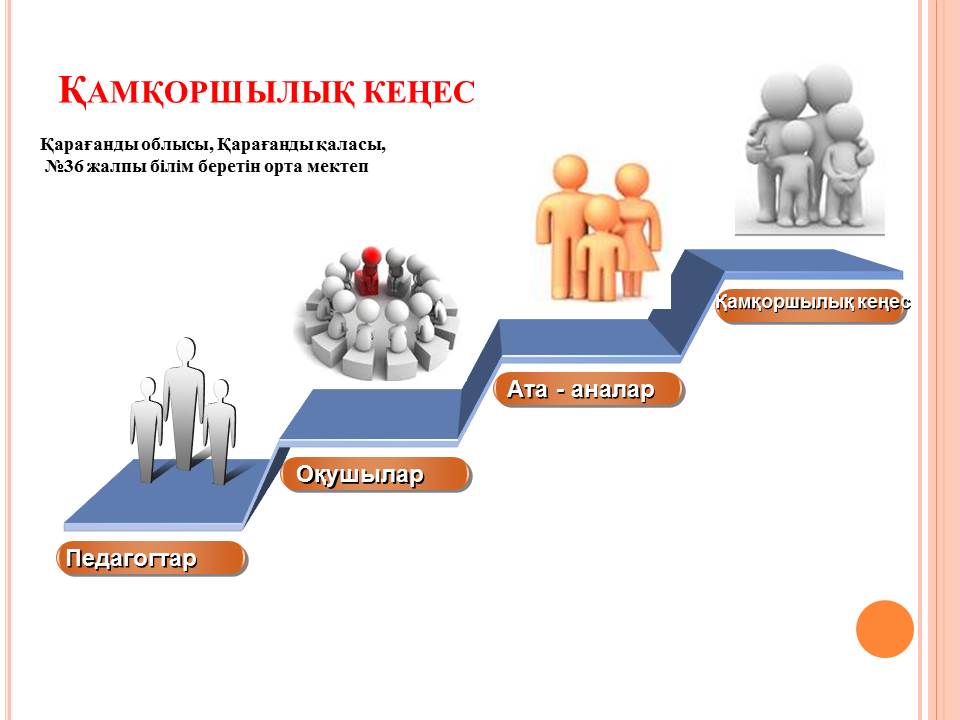 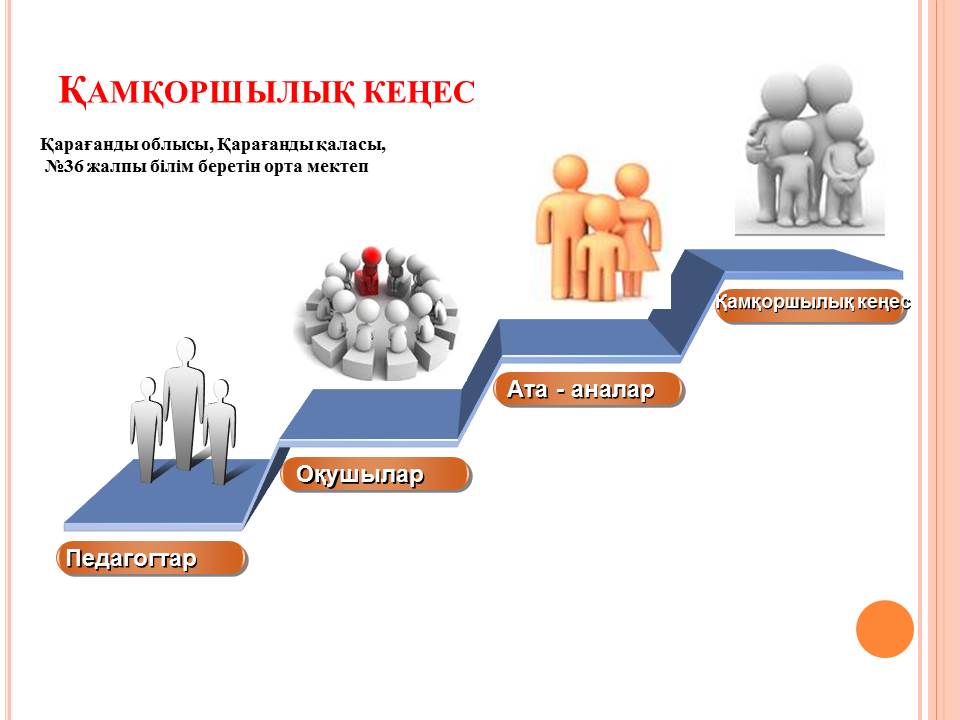 Қамқоршылық кеңес
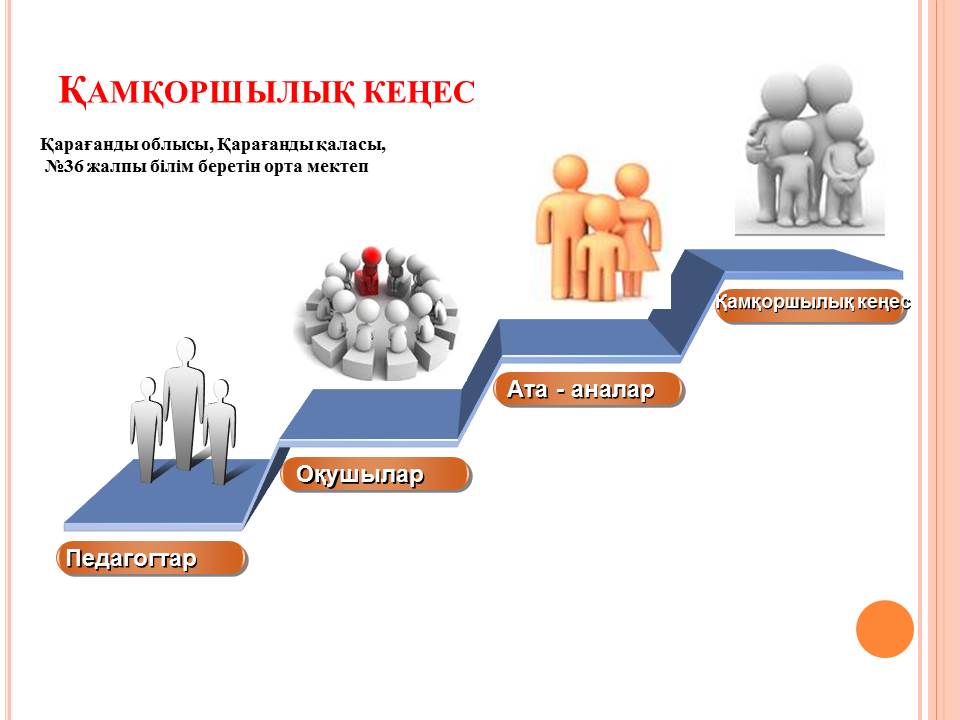 Ата-аналар
оқушылар
педагогтар
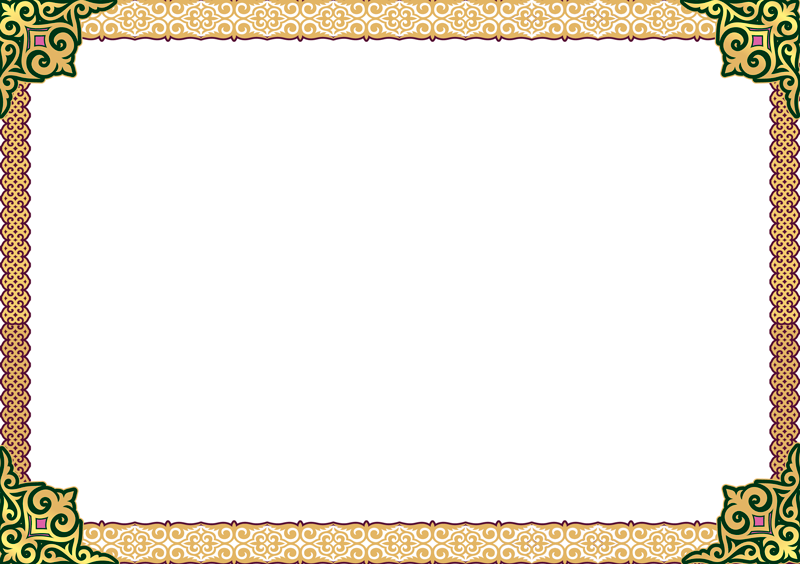 қамқоршылық кеңесінің құрамы туралы мәлімет
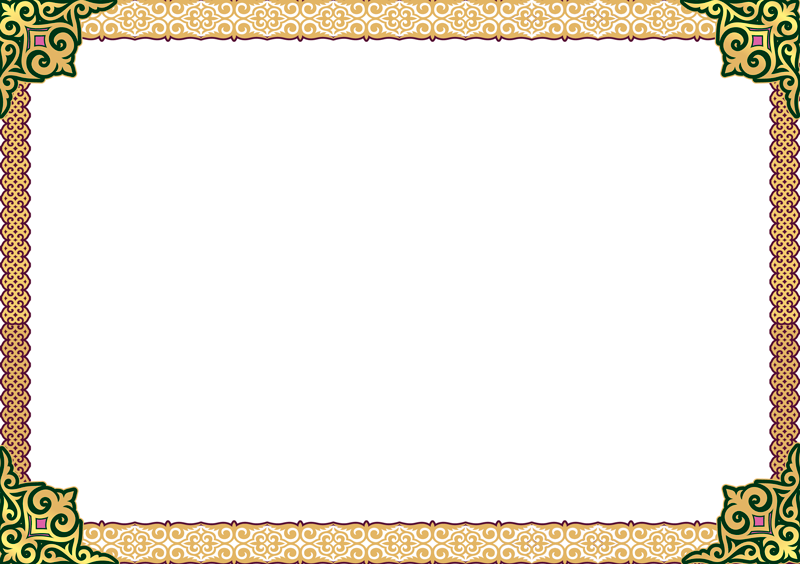 Қамқоршылық  кеңестің мектеппен бірлесе атқаратын жұмыстары
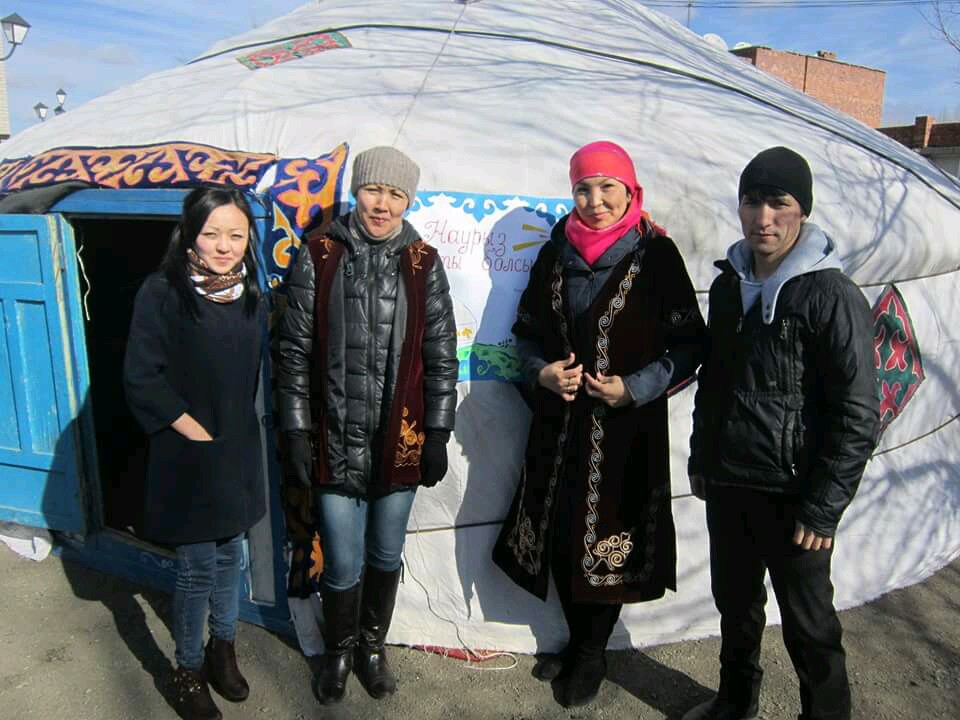 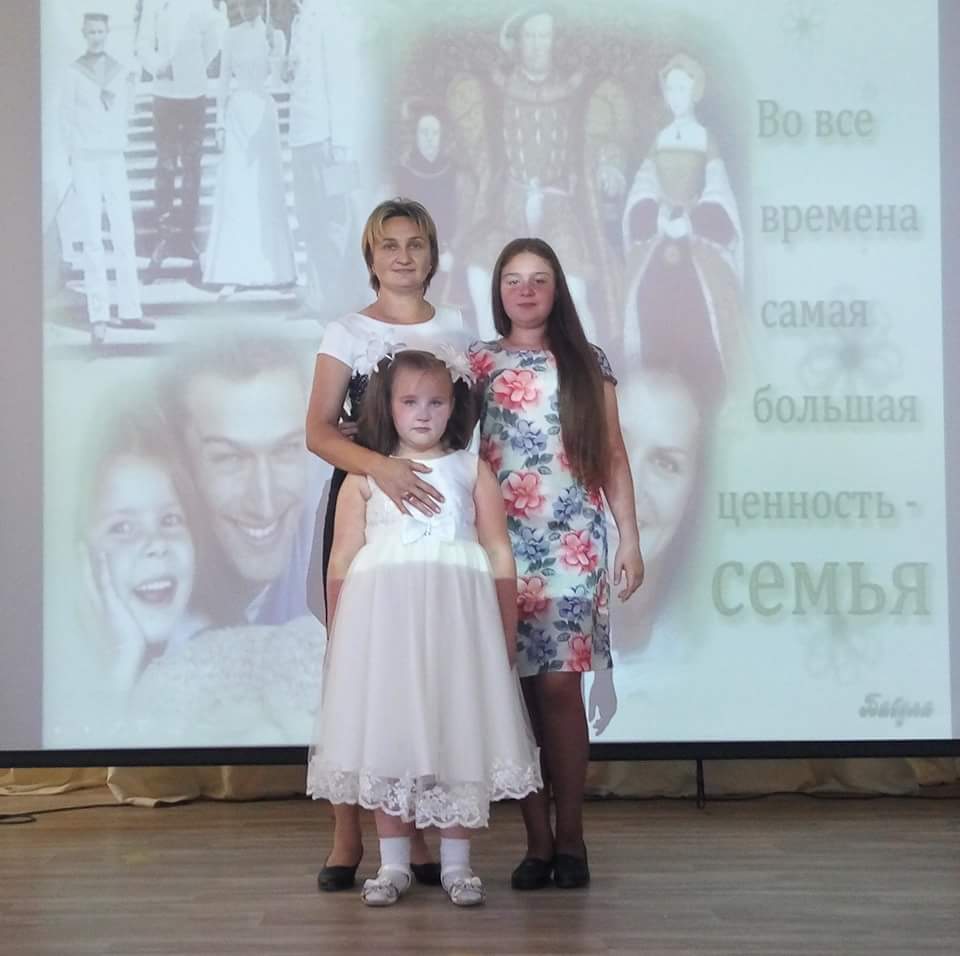 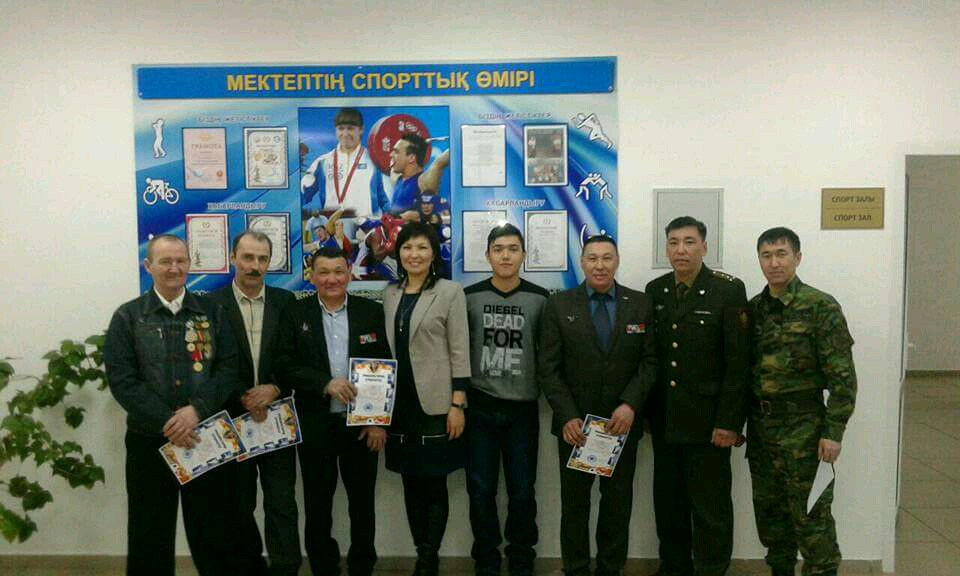 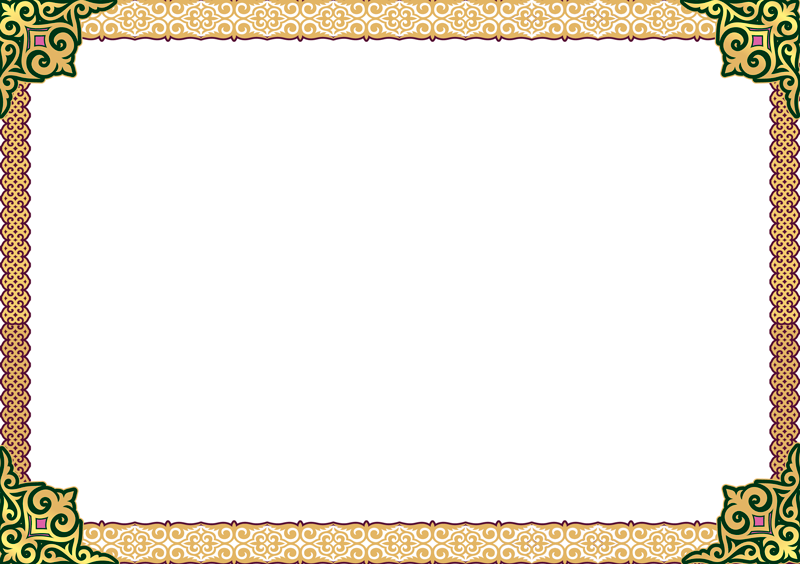 Назарларыңызға рахмет!